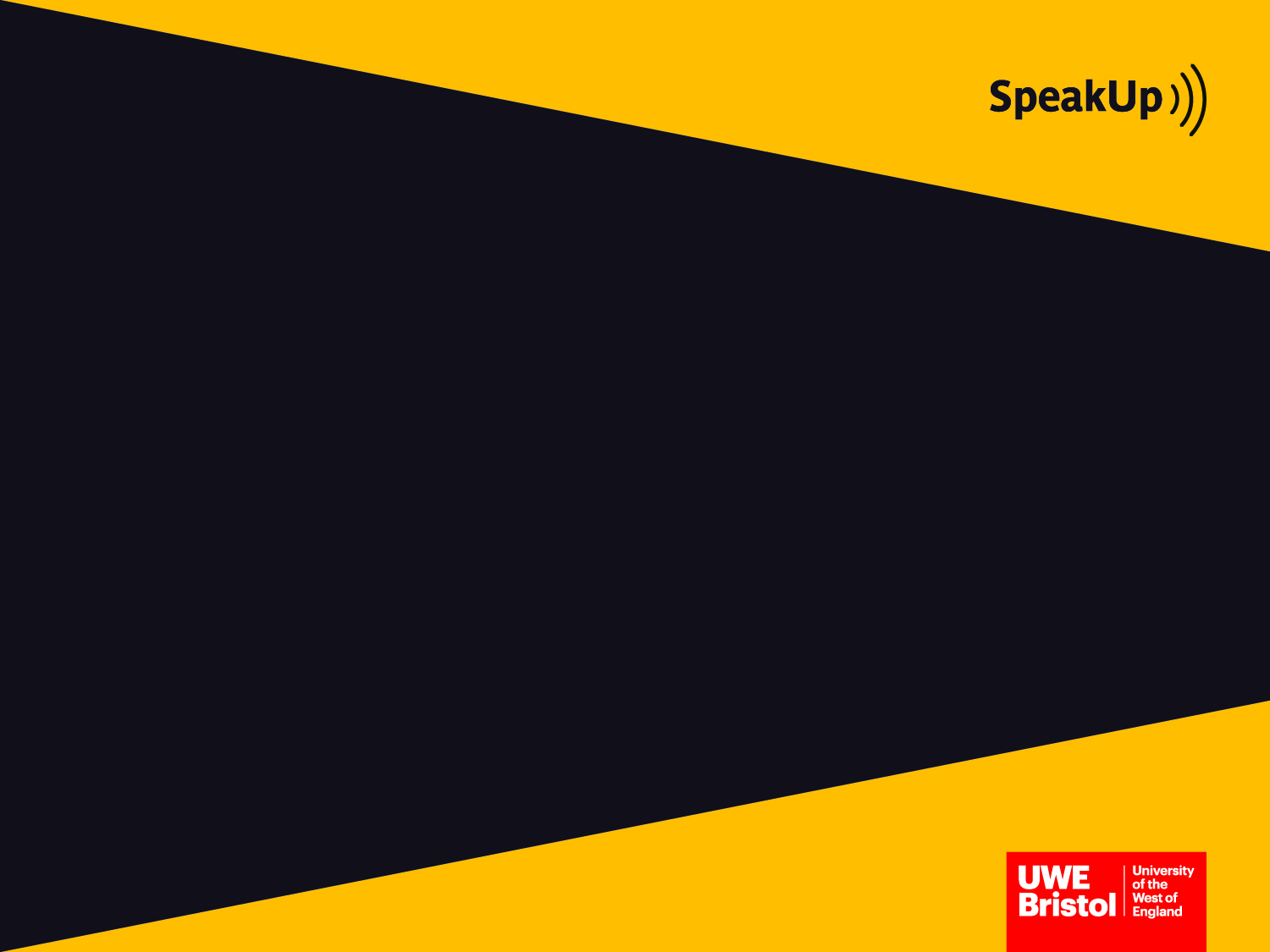 SpeakUp Campaign
Bovill. H, McCartan, K., Waller, R., Miguel Lazaro, A., Carrie, S., Mackay F. and Smith, T. (2018) SpeakUp. Bristol, University of the West of England. In collaboration with UWE students, UWE Student Union, UWE staff, and external stakeholders; Bristol Zero Tolerance, Somerset and Avon Rape and Sexual Abuse Support, and Stand Against Racism and Inequality
[Speaker Notes: Welcome everyone. I would like to present you the SpeakUp campaign. It is a campaign that has been created working in a collaborative way between students, staff at the University, the Students’ Union and our partners.
 
Note: Our local partners are:
 
SARI (Stand Against Racism & Inequality)
Bristol Zero Tolerance
SARSAS (Somerset & Avon Rape & Sexual Abuse Support)
 
The aim of the Speak Up campaign is to raise awareness and to prevent sexual violence and harassment. 
 
The aim of this presentation is to start conversations about this with all of you and explain you ways that you can notice it, speak up if a situation doesn’t feel right and support yourself and others.
 
If you have just arrived to the university, you are settling down in your new accommodation or house and you are meeting many people during Fresher’s who come from other cities, rural areas, other countries and cultures.


For all of you, wherever you come from, men or women, we would like to highlight that sexual violence and harassment are not ok anywhere. If someone intentionally grabs or touches you in a sexual way that you don’t like in the library, class or in a night out, that’s sexual assault and you can report it or look for support. This is not only a UWE’s thing, it is an offence in law and it is a behaviour that it is not acceptable. 
 
If you see or experience something that doesn’t feel right in the university or somewhere in town, please speak up and we will be able to support you. We want to create a community at UWE where inappropriate behaviour is challenged and we help each other.]
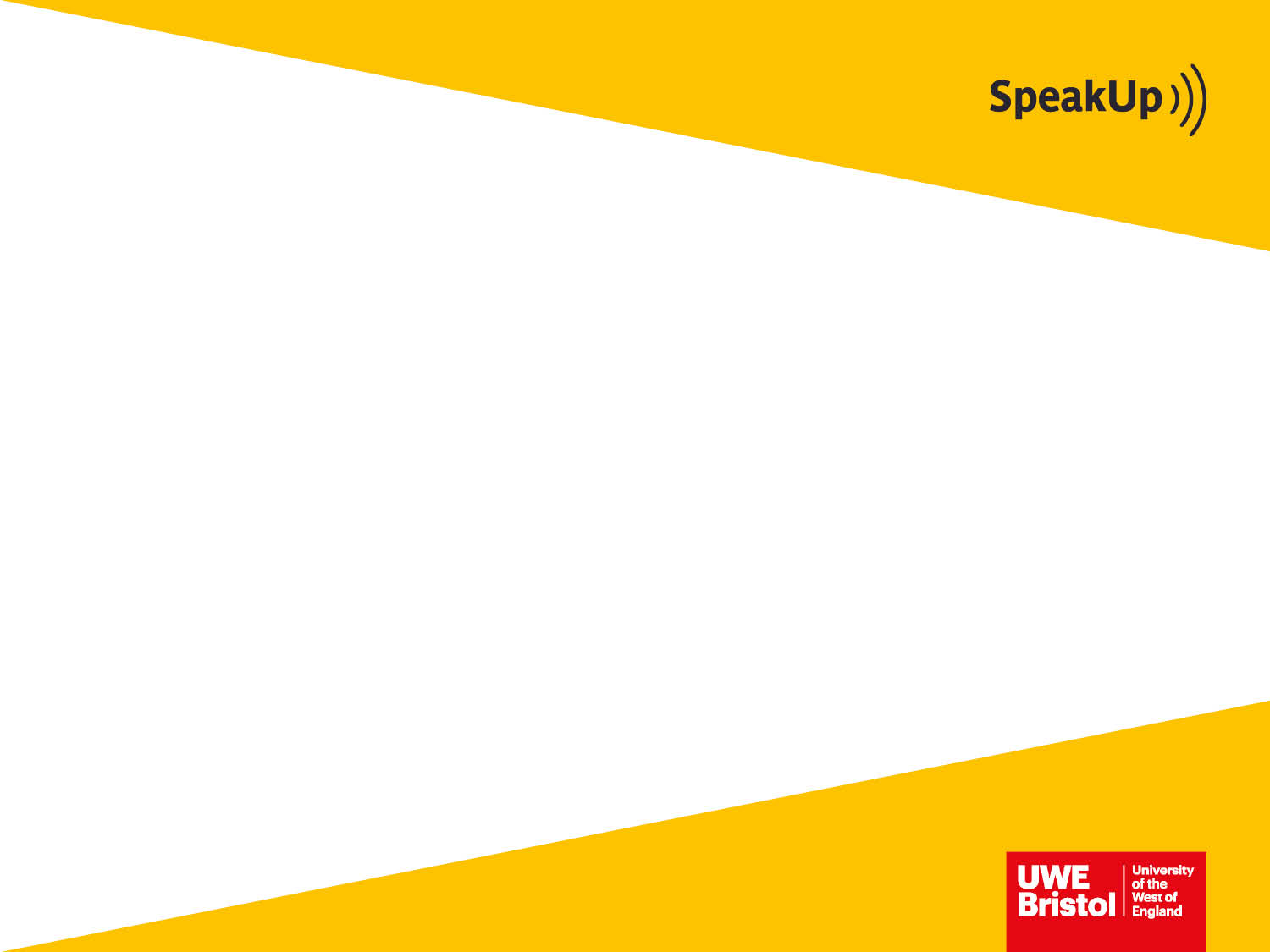 Heading Text
“UWE allows the Bystander material on its presentation to be used under the international creative commons share-alike licence 4.0. https://creativecommons.org/licenses/by-nc-sa/4.0/. 

This means this material can be copied and adapted for non-commercial purposes. If you republish it you must ensure the creative commons licence applies to your material and is clearly referenced. Similarly, if you share this material, or adapted forms of it, with another party you must ensure that they are aware of the creative commons licence and their obligations to comply with it and to reference it. 

In addition, if you republish or reuse this work, either in original form or modified, then you are asked to acknowledge “University of the West of England, Bristol” clearly in any such reuse or republication as the creator of this work’
2
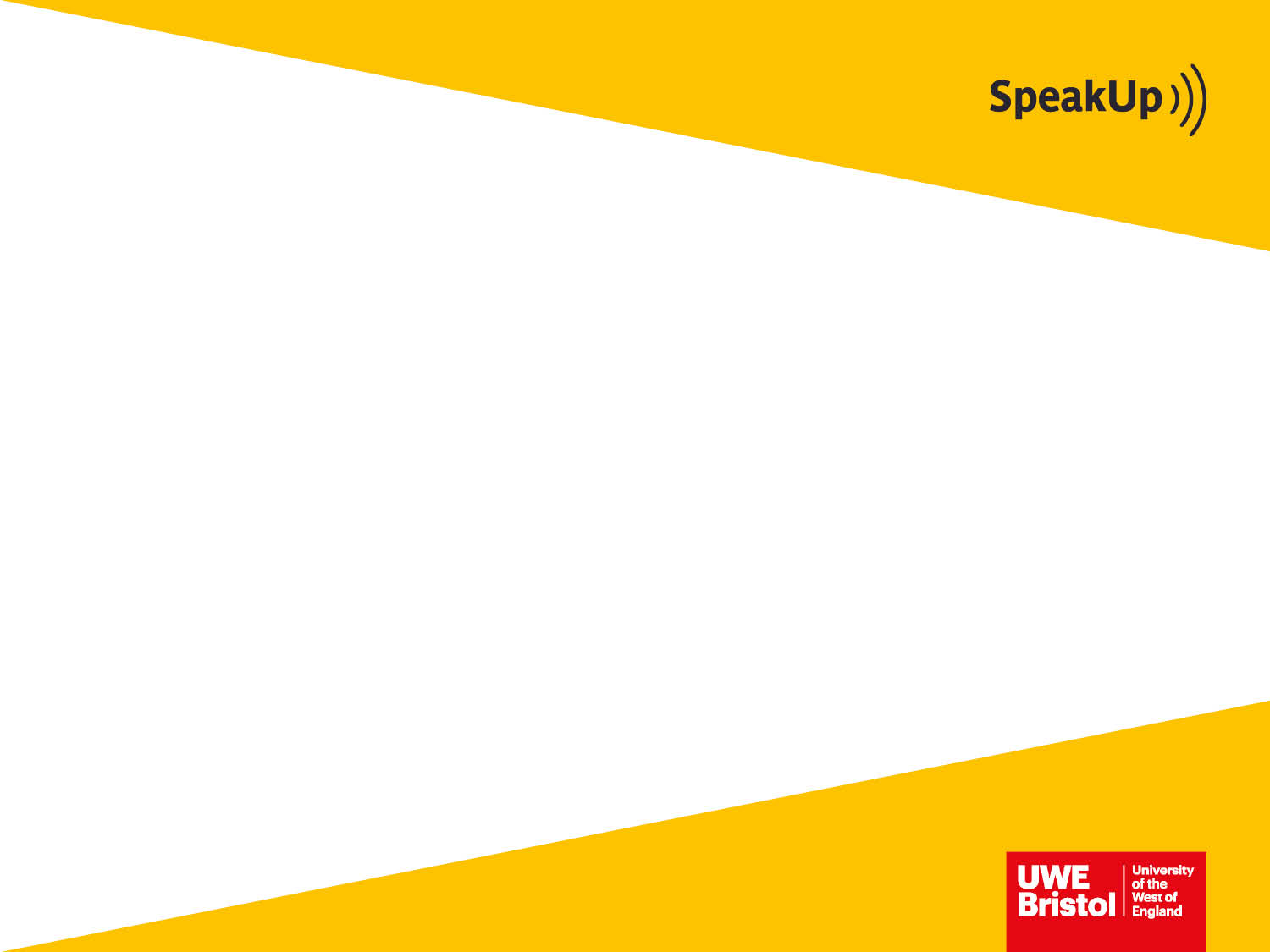 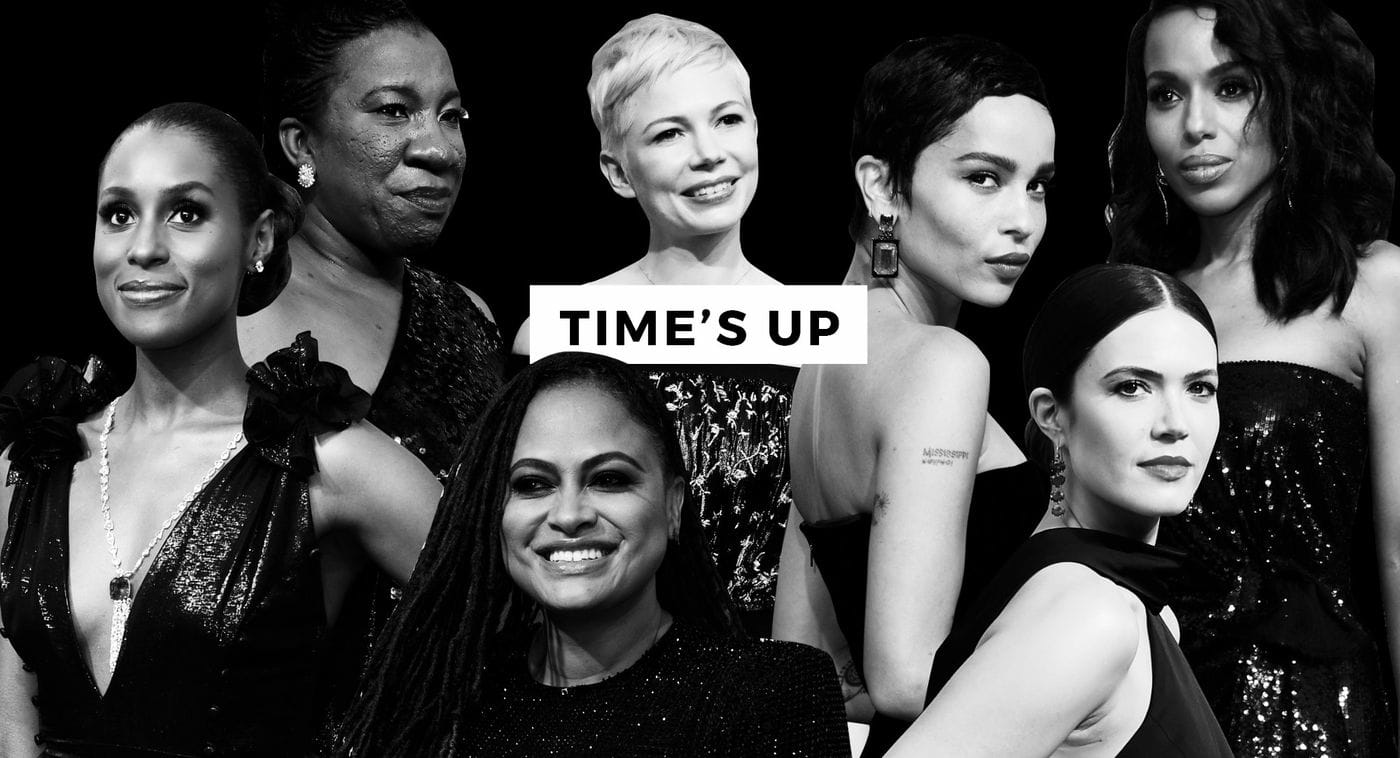 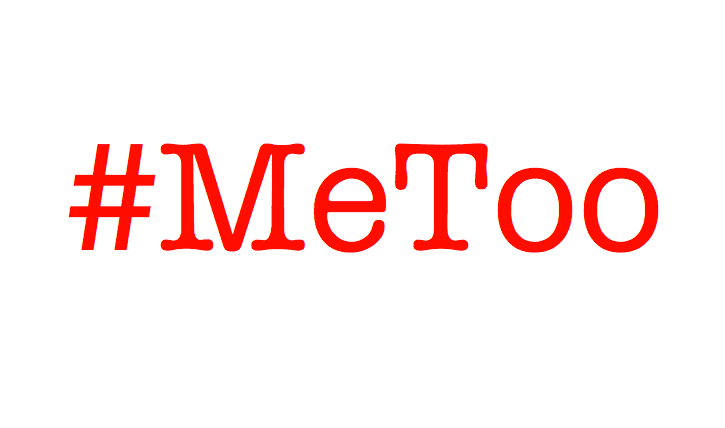 Heading Text
sit amet justo non vulputate.
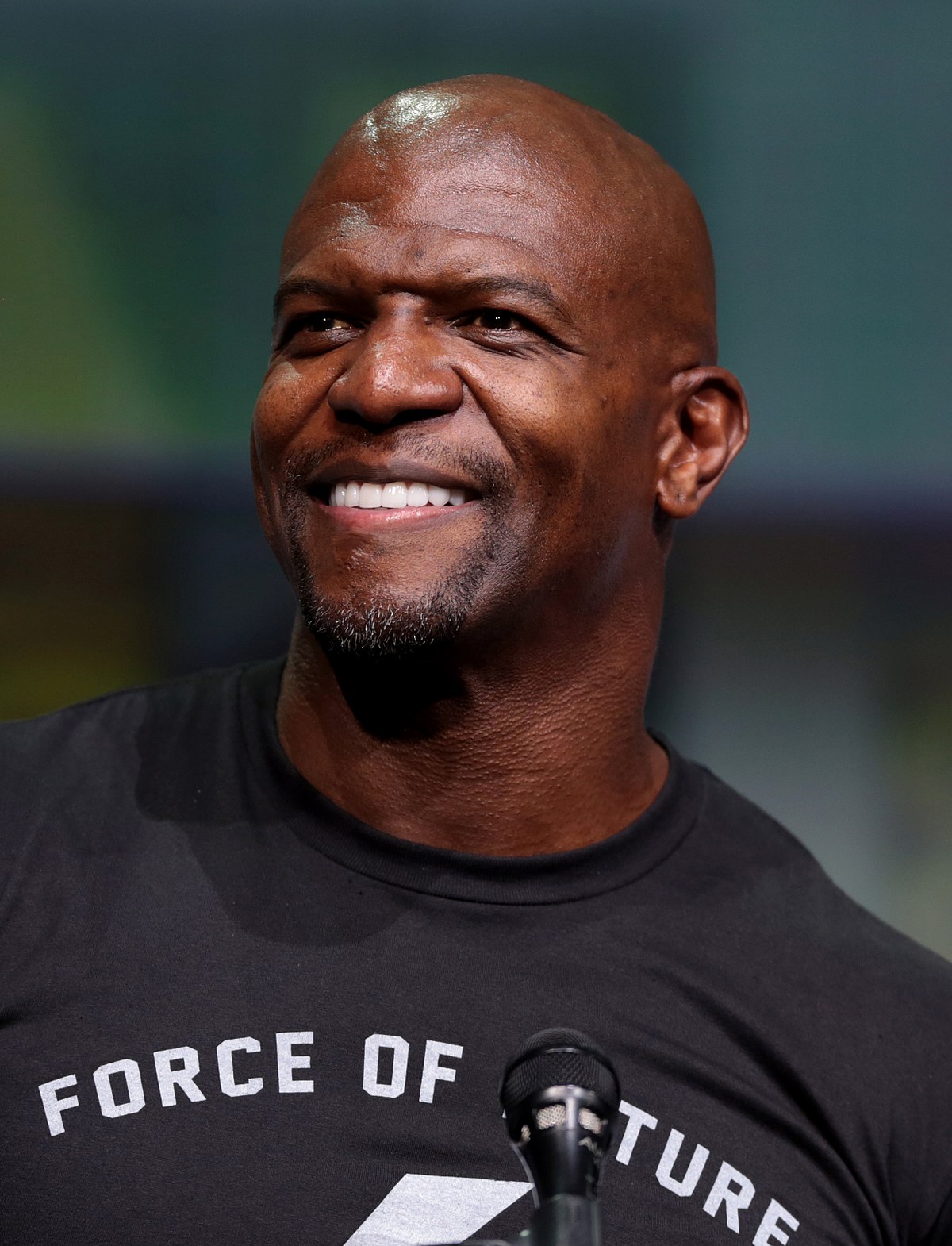 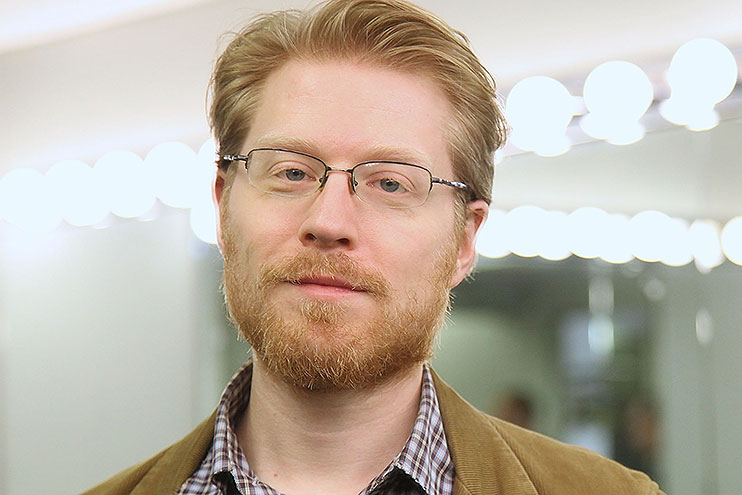 [Speaker Notes: Please be aware that we will be talking about sensitive issues and issues that might have affected you or people you care about.  If material is triggering, it is fine to leave the space permanently or for part of the session. Nobody is going to judge you; likewise if you need to leave at any time to go to the toilet or to get a drink, please just do so, we want everyone to feel comfortable, just look out for yourselves and each other. 

Most of you will have seen the rise in awareness about issues regarding sexual violence and harassment in newspapers, within politics and the film industry. For example the #MeToo and Time’s Up movements and the Everyday sexism Project.

On the bottom left,  is Anthony Rapp who alleges he was sexually assaulted by Kevin Spacey when he was only 14 at the time.

On the right, is Terry Crews who has come forward to say that he was groped by a male executive producer.]
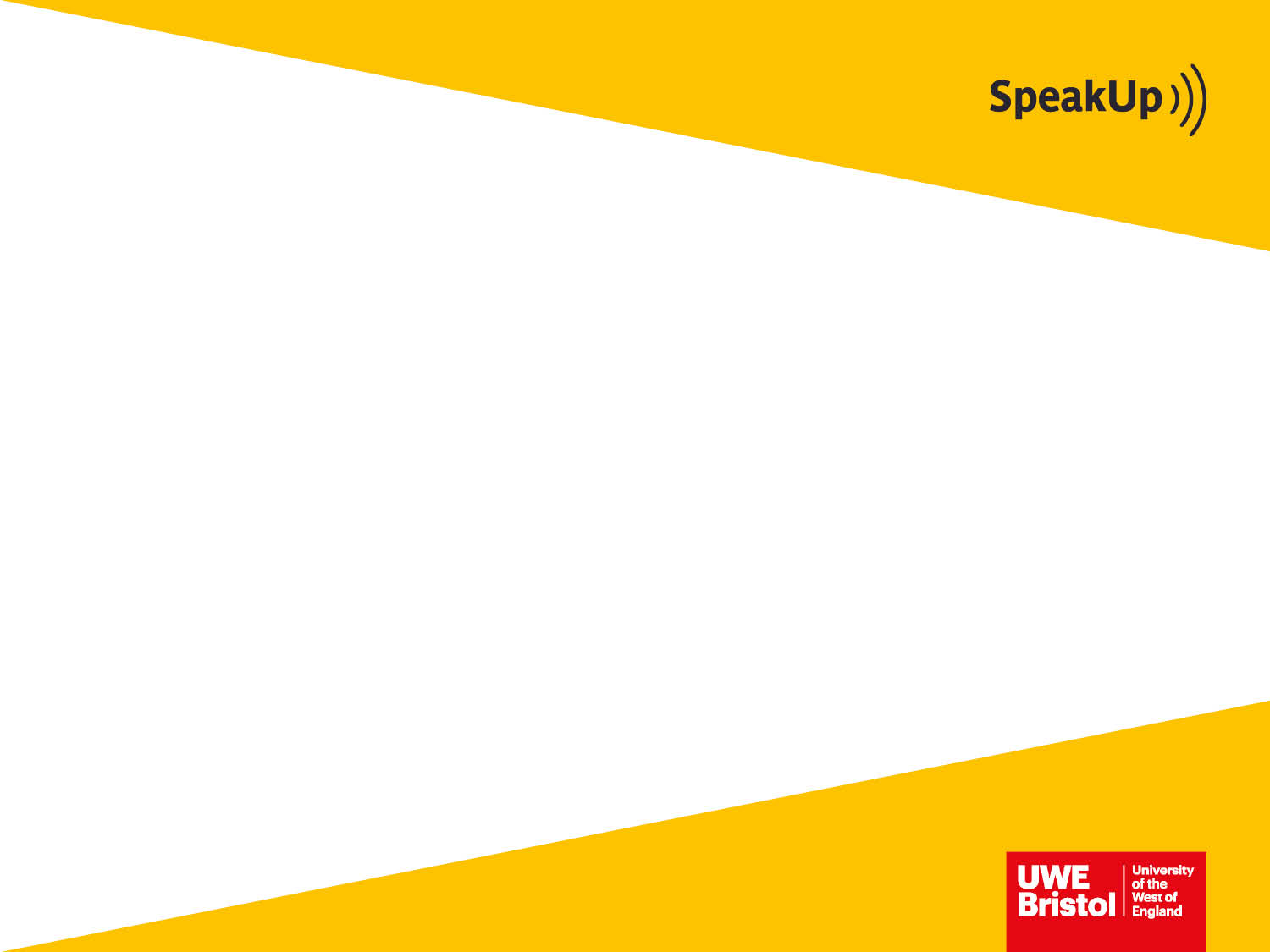 What is sexual violence?
Heading Text
Sexual violence is any unwanted (non-consensual) sexual act or activity

Rape                                                         
Sexual Assault
Child sexual abuse
Sexual harassment
Rape within marriage/ relationships
Forced marriage
Honour based-violence
Female genital mutilation
Trafficking
Sexual exploitation
[Speaker Notes: Sexual violence is any unwanted (non-consensual) sexual act or activity. There are many different kinds of sexual violence, including but not restricted to rape, sexual assault, child sexual abuse, sexual harassment, rape within marriage / relationships, forced marriage, so-called honour-based violence, female genital mutilation, trafficking, sexual exploitation, and ritual abuse.
 
Sexual violence can be perpetrated by a complete stranger, or by someone known and even trusted, such as a friend, colleague, family member, partner or ex-partner.
 
100% of the responsibility for any act of sexual violence lies with the perpetrator.
For this university and the SU is clear that sexual violence from any group or individual toward any group or individual is not acceptable.]
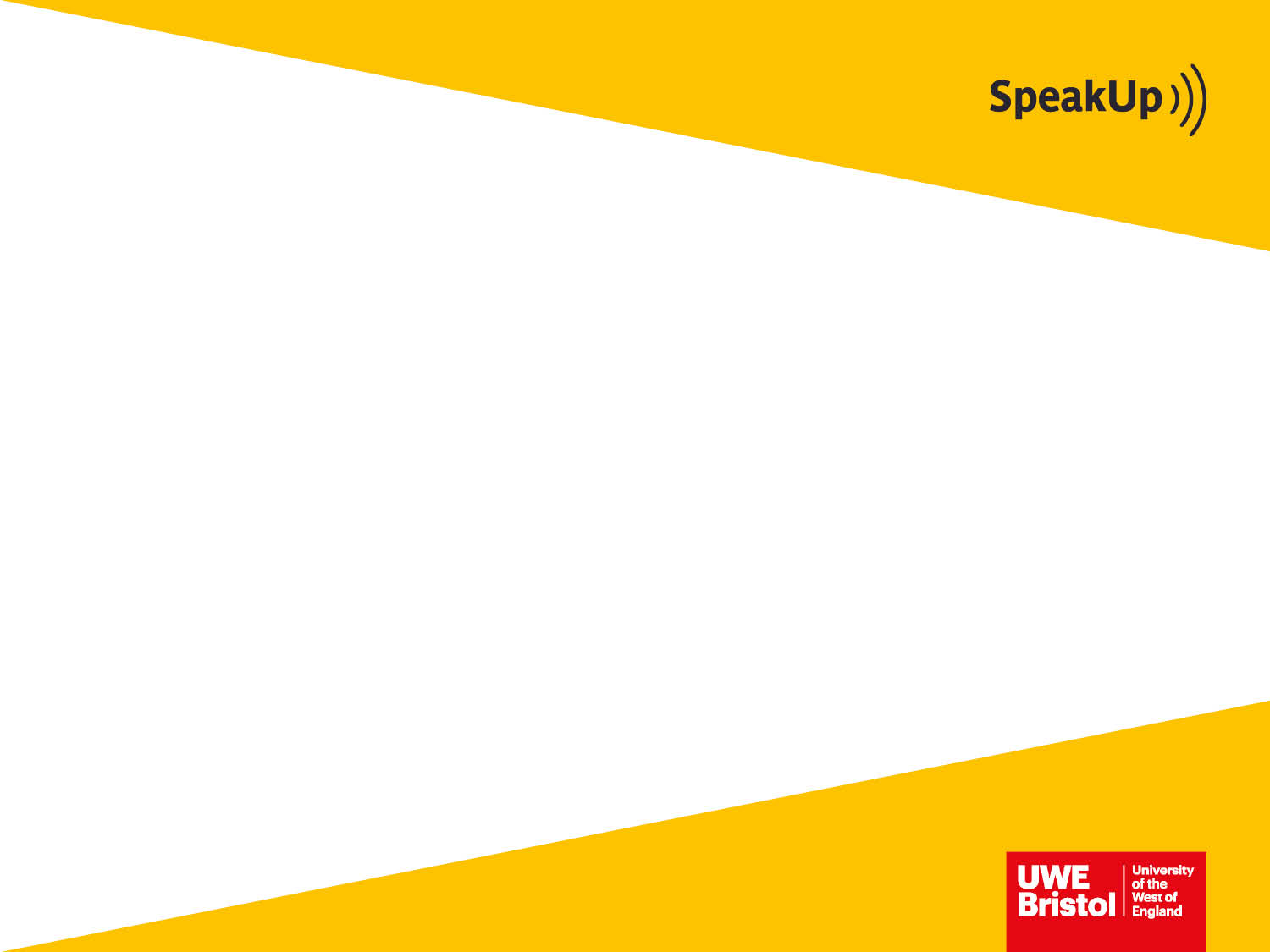 Heading Text
Who can experience sexual violence?
Anyone!
[Speaker Notes: Sexual violence can happen to anyone, anywhere at any time. No-one ever deserves or asks for it to happen.
 
Most sexual violence is perpetrated by men against women or against other men.
HOWEVER, this campaign highlights that sexual violence across genders/sexualities/all groups is not acceptable. 
 
Numerous studies indicate that LGBTQI+ persons suffer disproportionate rates of sexual victimization compared to the general population.

Both men and women are thought to carry the shame of sexual violence, shame that should belong to the perpetrators alone. But men and women sometimes have different reasons for not reporting. Men might not report because they feel that being victimised makes then less of a man, whatever that means, or that they should have been able to defend themselves. Women might not want to report because people judge women and their sex lives.  All of these types of responses create a hostile climate for people to report or even talk about sexual violence. We know from research that most people never tell the police, and we know from research that young adults are much more likely to talk to their friends about such experiences, so this is partly why we are doing this work, so that you can support your peers if need be and know that the university  will stand by you however we can, and that there are lots of different sorts of services, for men and women, that are there to help you.]
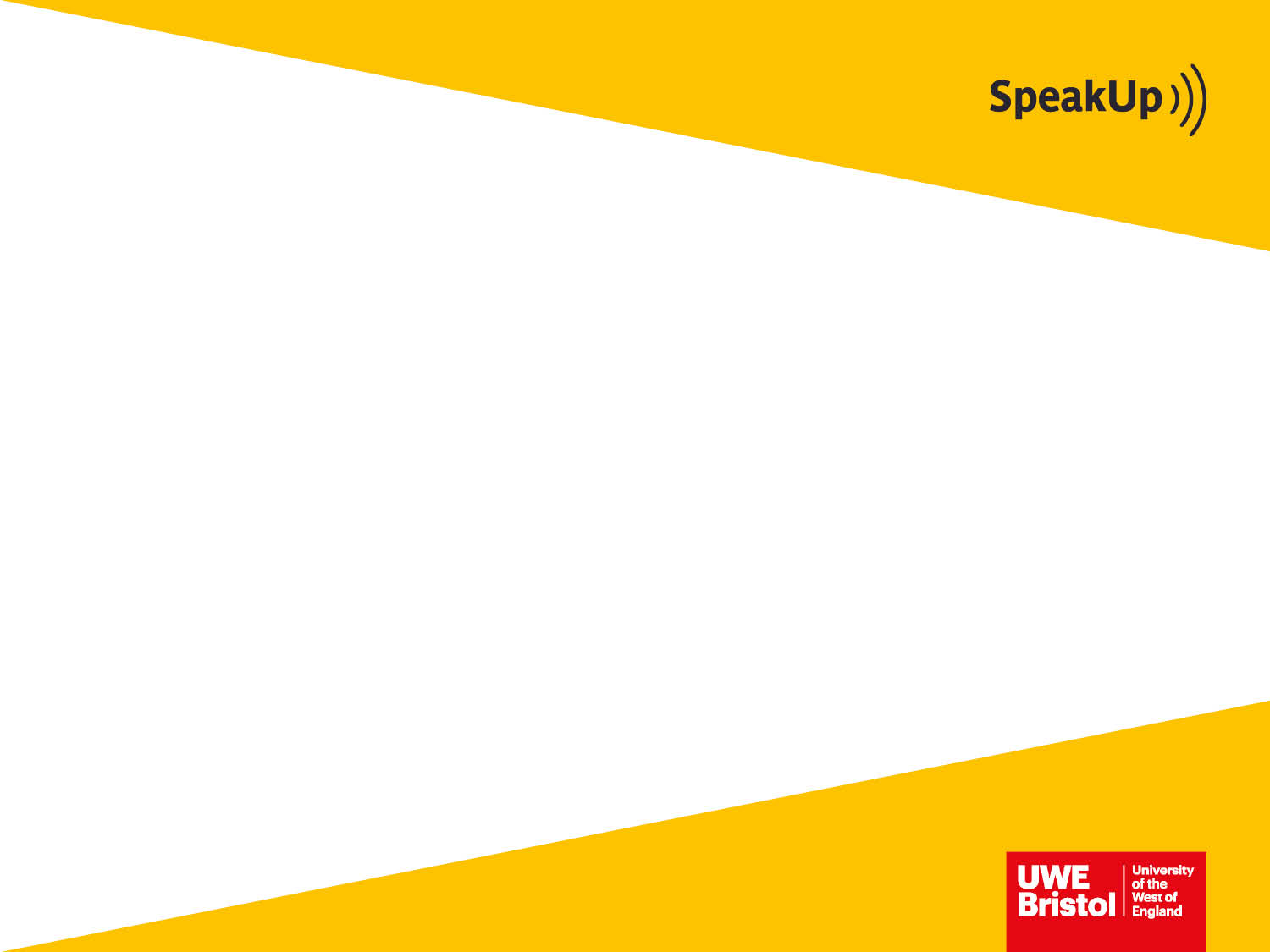 Heading Text
What is sexual harassment?
Sexual harassment is unwanted behaviour of a sexual nature, which is intended to, or has the effect of:


violating your dignity
making you feel intimidated, degraded or humiliated 
creating a hostile or offensive environment.
[Speaker Notes: Sexual harassment is any unwanted behaviour of a sexual nature, which is intended to, or has the effect of:
violating your dignity
making you feel intimidated, degraded or humiliated 
creating a hostile or offensive environment.

Sexual harassment can include:
sexual comments or jokes for example when you are in a class or a bar
physical behaviour, including unwelcome sexual advances, touching and various forms of sexual assault or violence as we explained before, for example touching you in the bus coming to uni
displaying pictures, photos or drawings of a sexual nature, including on social media
sending emails with a sexual content
promises in return for sexual favors
Catcalling, following, making unnecessary and unwanted physical contact

Some of these behaviours are normalised but it is sexual harassment and it is not ok, if you have experienced or seen it, you can tell us or get support. We understand that some of this is seen as normal and might just been seen as banter by many  people. We know that usually there is no intention behind comments or jokes, but we don’t know how people are going to take those comments, or what their life experiences are. So we are all responsible for making the best environment. That means we are all responsible for our behaviour and language and also calling out the behaviours of others.]
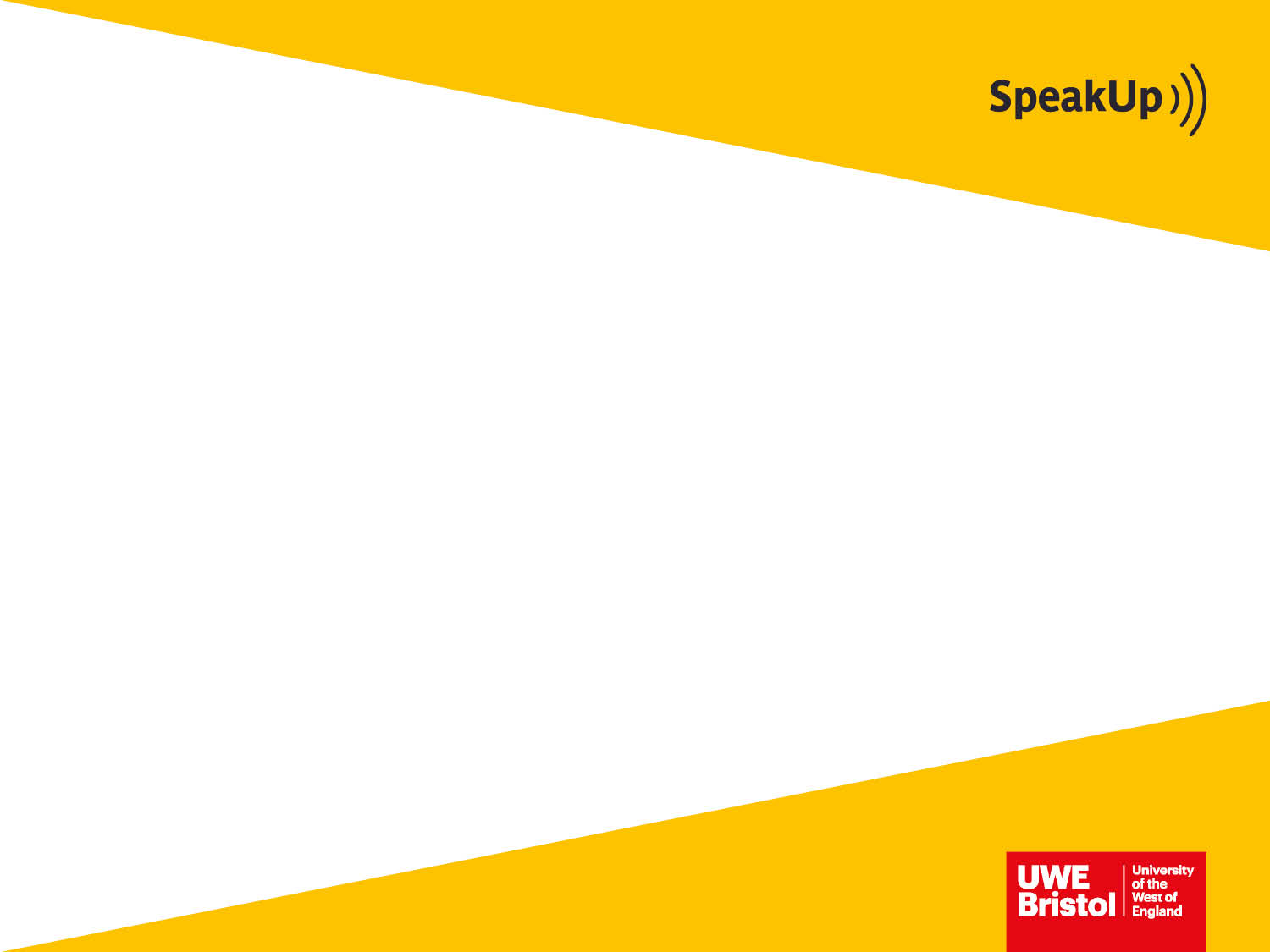 What students told us?
Heading Text
[Speaker Notes: The following areas are what students who participated in our focus groups told us about sexual violence and harassment in university and about what they thought other students needed to know more about:
Unwanted sexual touching and groping
Sexual consent
Inappropriate use of social media
Domestic abuse
Initiation and humiliation ceremonies

We have created 5 video-animations around the areas highlighted by students. The video-animations have been created in a really collaborative way through with students, staff members at the University, the SU and our partners.]
[Speaker Notes: The topic of the video-animation is unwanted touching and groping. Play the video-animation.]
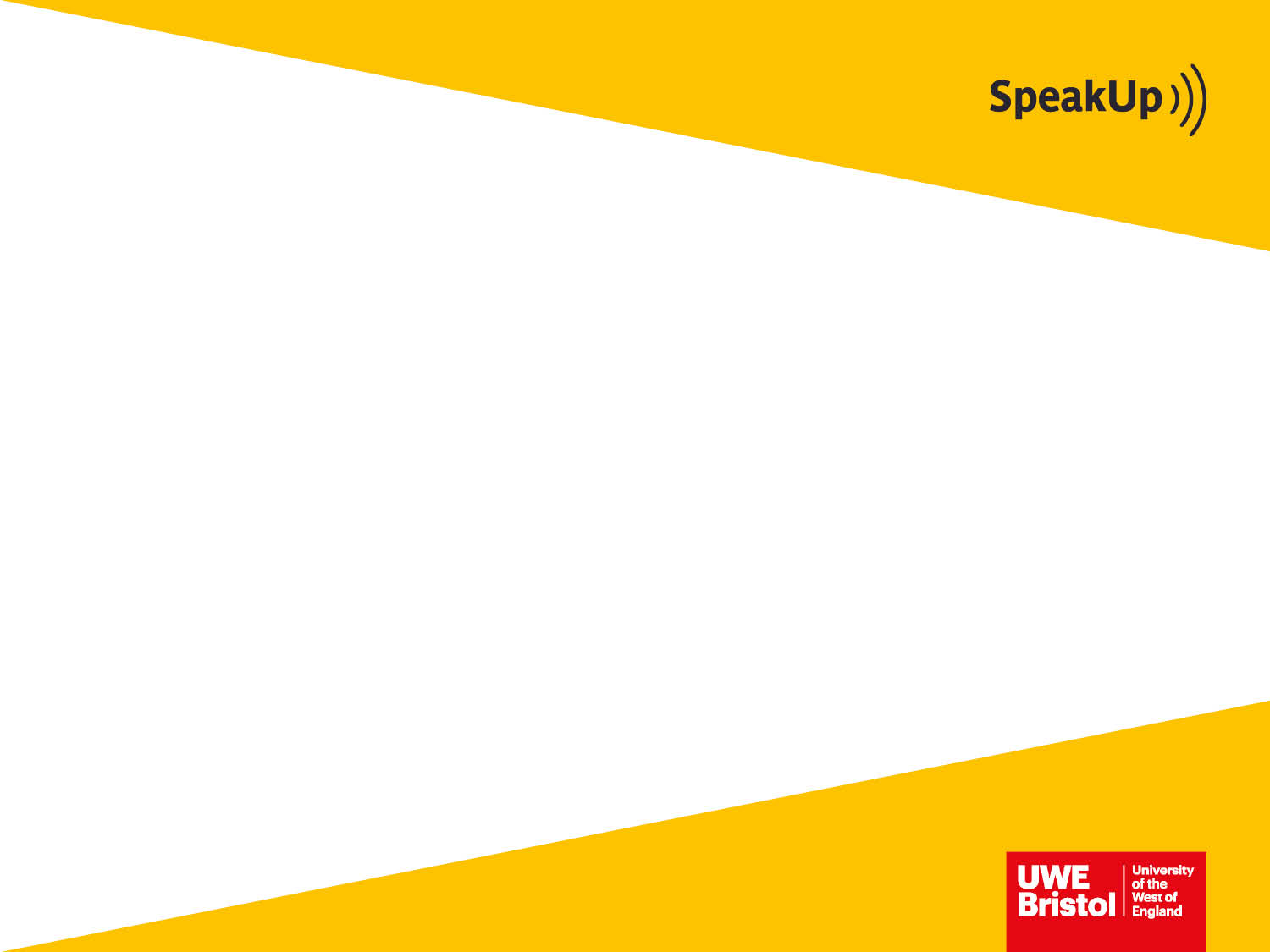 How many female students and graduates experienced sexual violence in 2017?
30%
50%
70%
Heading Text
[Speaker Notes: How many female students and graduates experienced sexual violence in 2017 according the Revolt Assault Campaign?
 
30%
50%
70%]
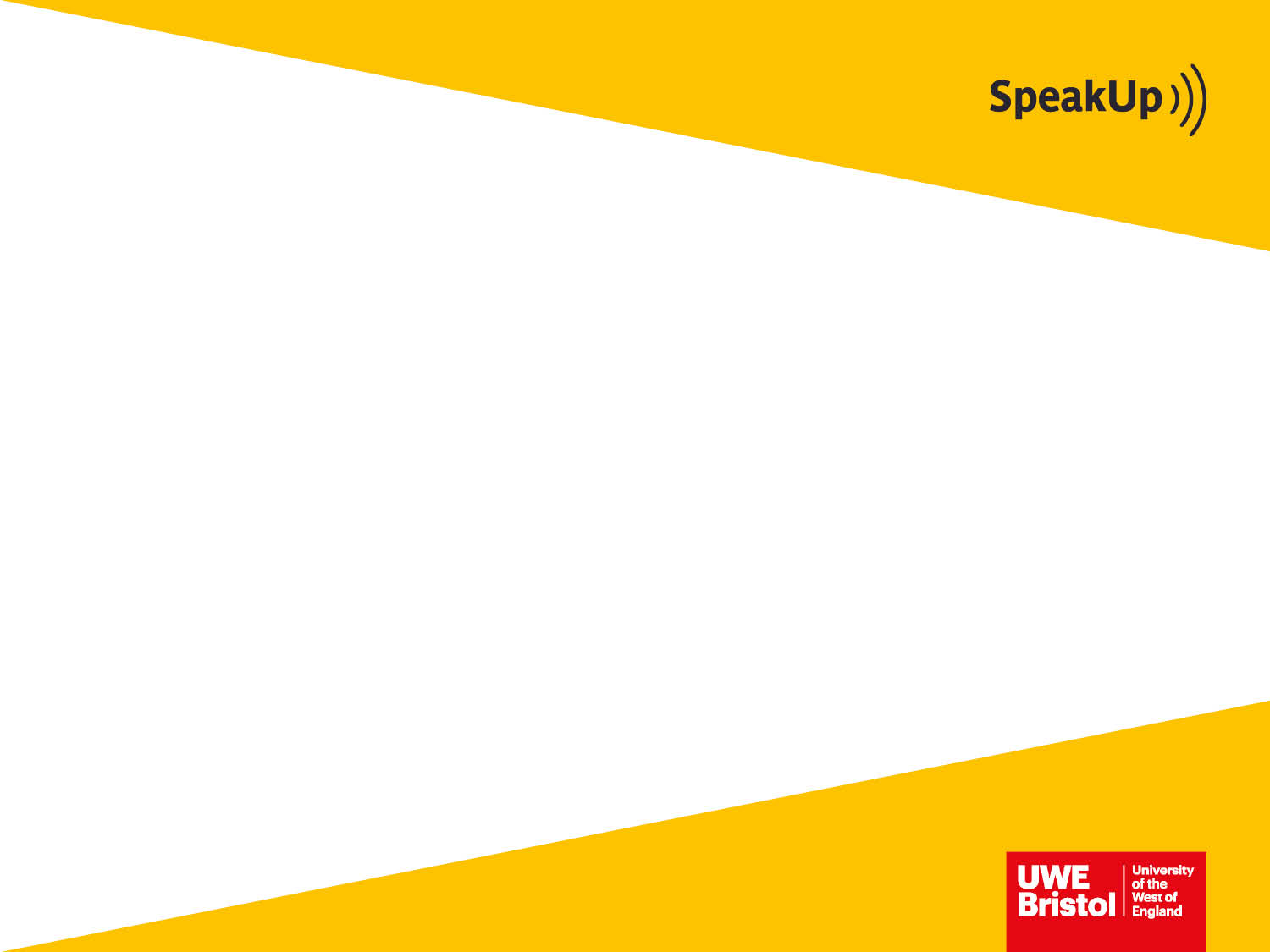 Heading Text
70% of female students and graduates experienced sexual violence in 2017
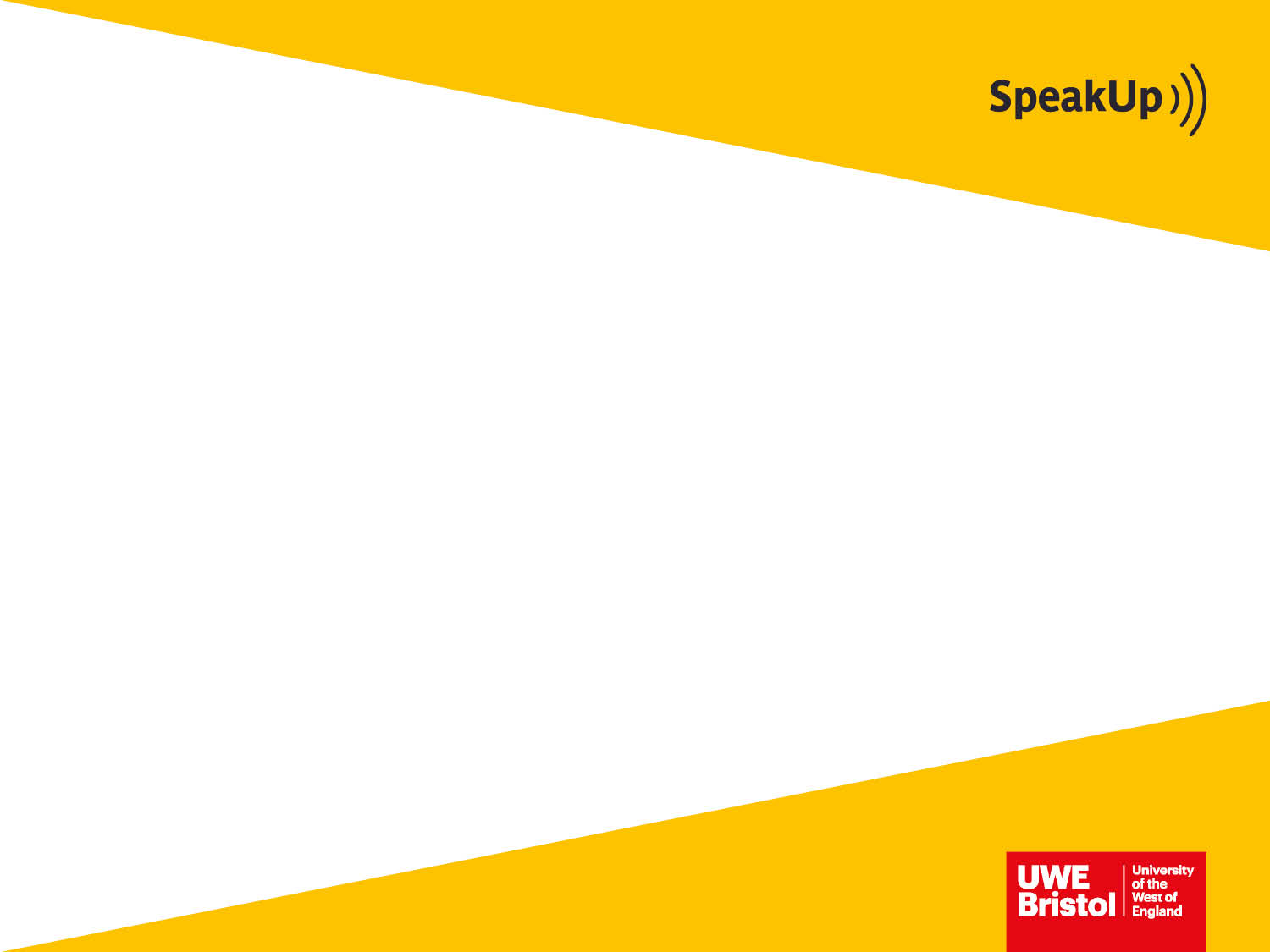 How many male students and graduates experienced sexual violence in 2017?
15%
26%
42%
72%
Heading Text
[Speaker Notes: How many male students and graduates experienced sexual violence in 2017 according the Revolt Assault Campaign?
 
a)26%
b) 54%
c)72%]
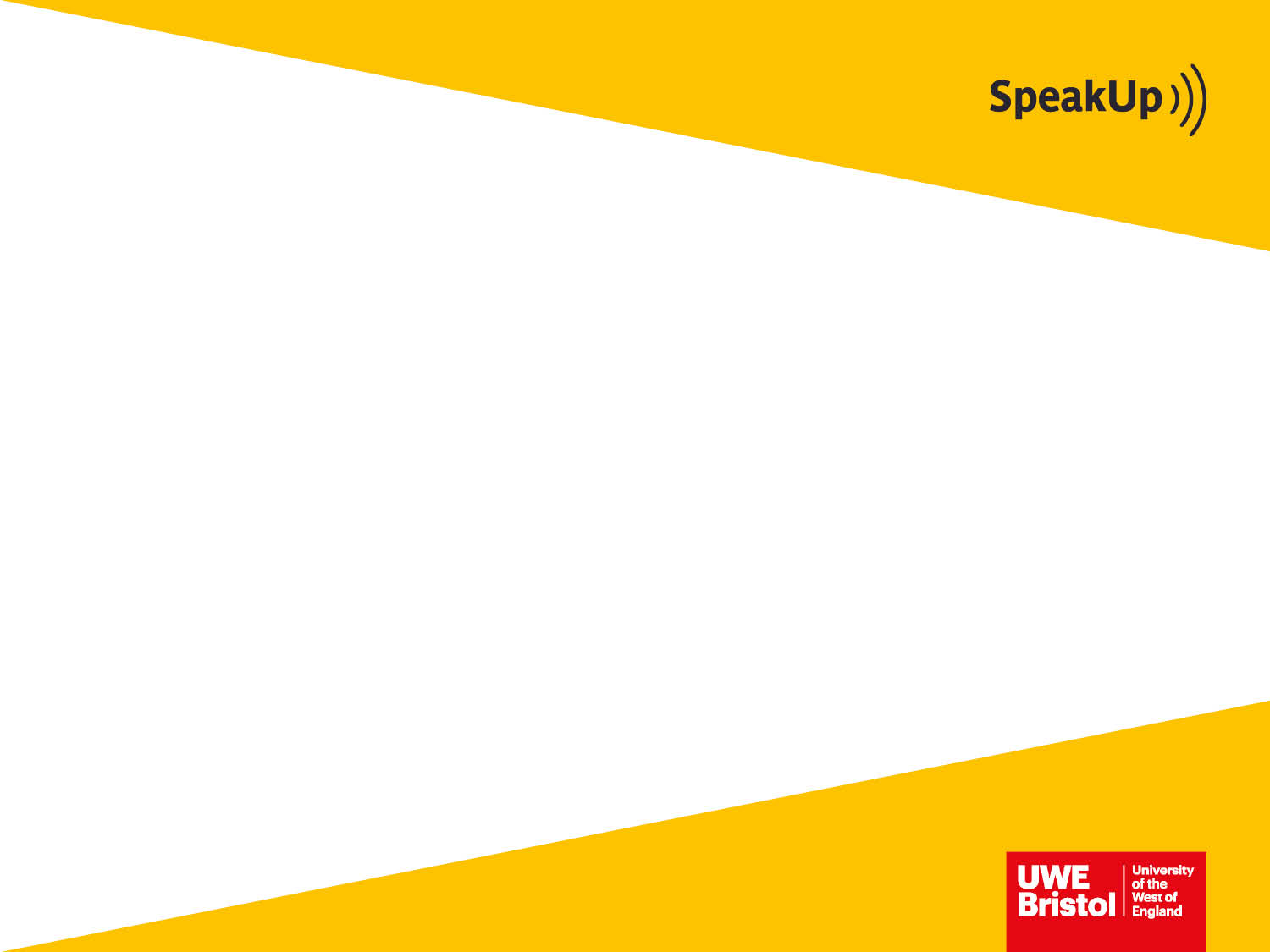 Heading Text
26% of male students and graduates experienced sexual violence in 2017
[Speaker Notes: Research tells us this is happening on nights out, but also in day to day situations – it is not something that you should feel they have to put up with.
 
Extra info: Revolt Sexual Assault is a national campaign striving to return power to student survivors of sexual assault. It was founded by recent graduates from Bristol University and works in partnership with The Student Room. This article that these statistics are based on was written in 2018.]
[Speaker Notes: The topic of the video-animation is sexual consent. Play the video-animation.]
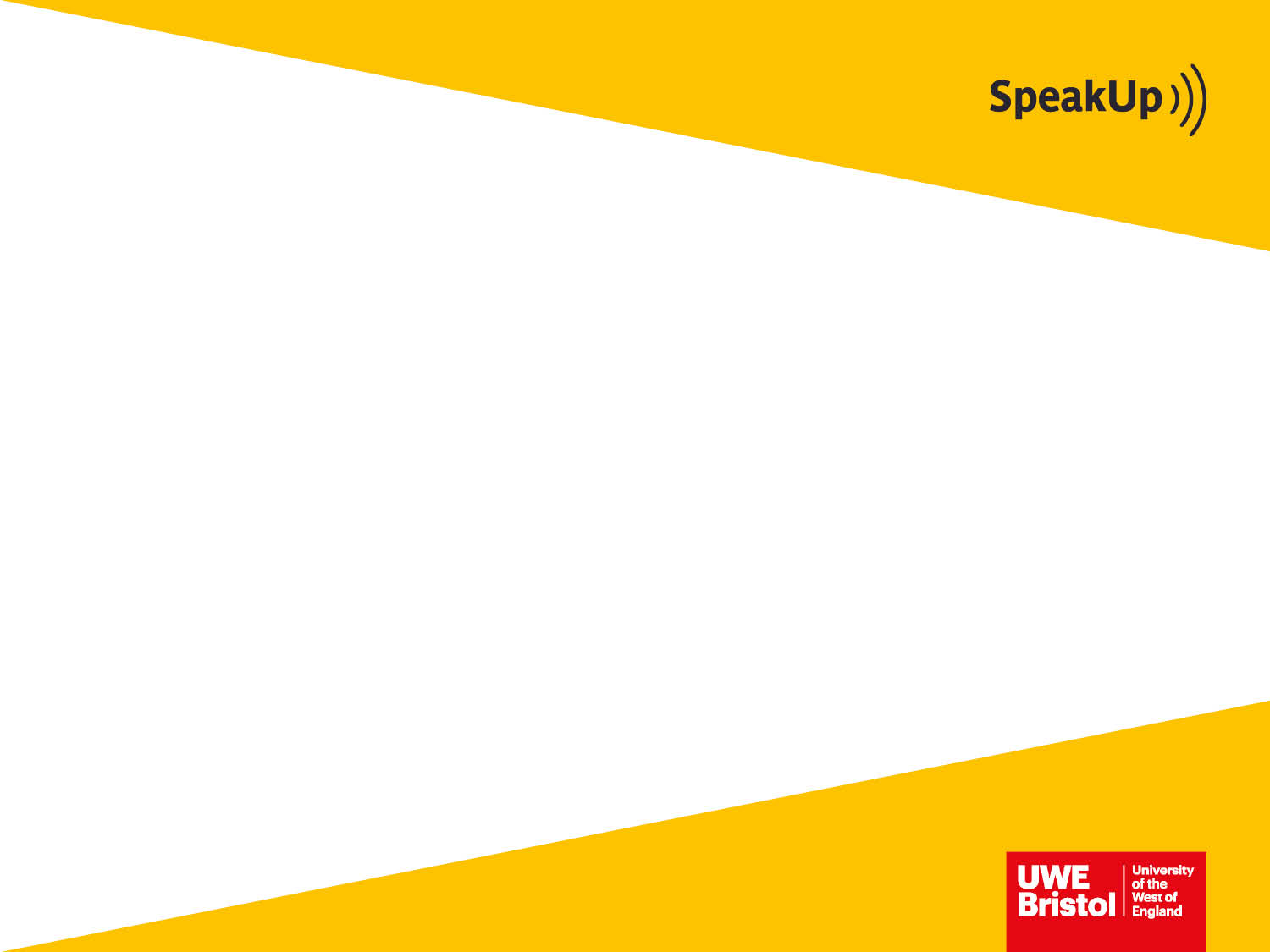 Heading Text
Consent is mutual and free choice. If you are not sure, stop, ask and check every time
[Speaker Notes: “Consent is mutual and a free choice. If you are not sure, stop, ask and check every time.”

Now, we don’t want to be unrealistic here, we know that university life for many students is about experimentation of all sorts, and that’s part of your journey here but we can to make sure that you enjoy your journey, and that your experiences never become a source of shame or pain, for anyone.

Research tell us that young people don’t feel they are taught enough about consent or sexuality at school, and that young adults often say they are unsure about what consent event means or what it might look like in practice. We know that in the context of #Metoo lots of people are asking what this means for dating today, and what rules are today. The rules have not changed, because the rules have always been that sex and sexuality is something to be enjoyed by all parties, not something forced or obligated not something you feel have no control over or no choice about, or something that is expected.

Sexual consent means a person willingly agree to have sex or to engage in a sexual activity and they are free and able to make their own decision.
The absent of no, doesn’t mean that you have consent. Consent is an enthusiastic, freely yes.
Consent can be given or refuse at any time, every time.
If you are ever in a doubt about having someone’s consent, you should stop and ask.]
[Speaker Notes: The topic of this video-animation is the inappropriate use of social media. Play the video-animation.]
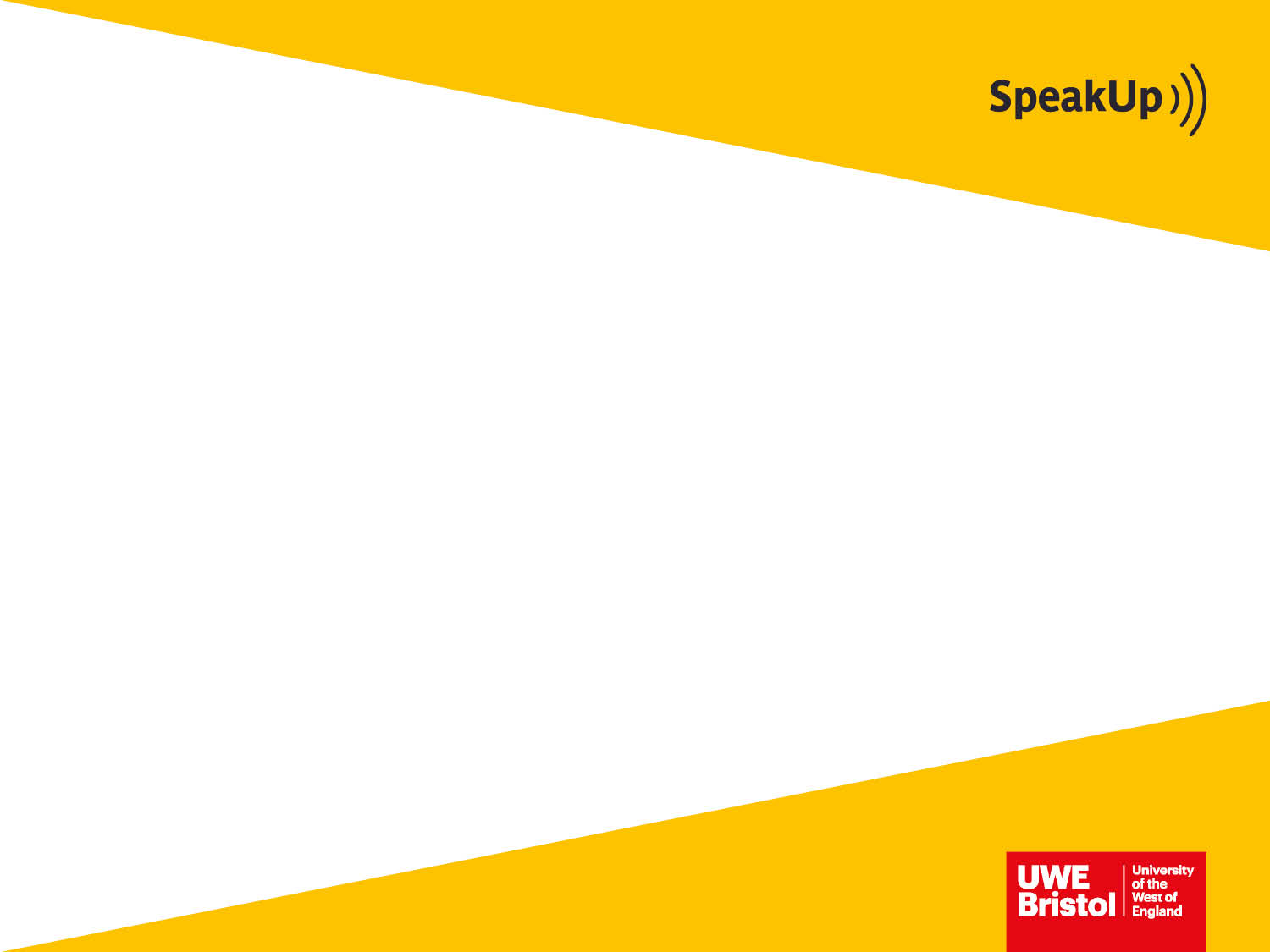 Heading Text
Sharing another person’s image without their consent can have lasting and legal consequences
[Speaker Notes: “Sharing another person’s image without their consent can have lasting and legal consequences.”
Disclosing private sexual photographs or films without the consent of an individual is an offence.  
Forwarding without consent is also an offence. 
 
Social media can have a lasting impact in your personal and professional lives. Many prospective universities/employers look at social media presence and usage.]
[Speaker Notes: The topic of this video-animation is domestic abuse. Play the video animation.]
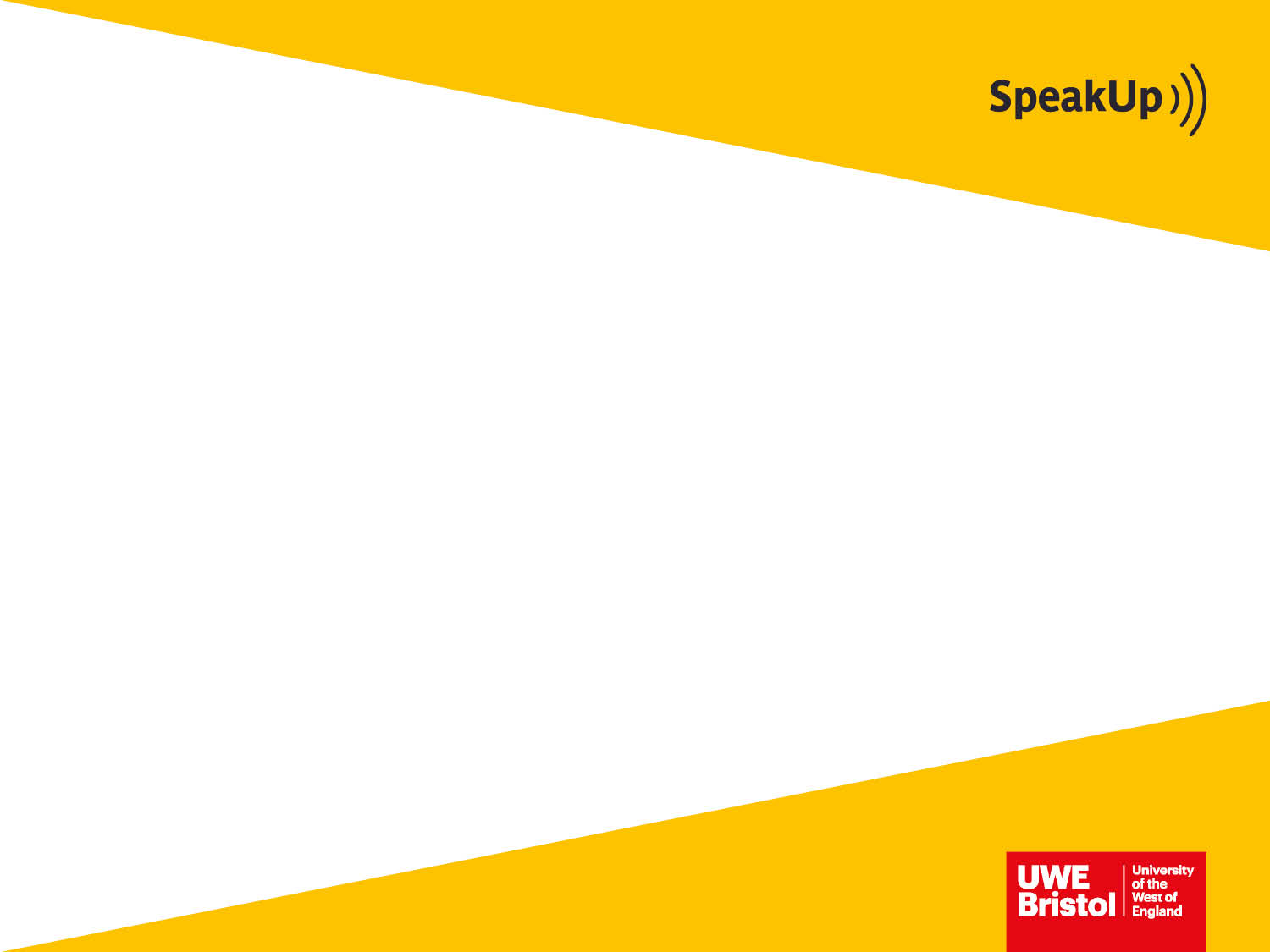 Heading Text
Domestic abuse:
Controlling someone’s behaviour, choices and freedom is not only a form of abuse, it is a crime
[Speaker Notes: “Controlling someone’s behaviour, choices and freedom is not only a form of abuse, it is a crime.”
 
Any incident or pattern of incidents of controlling, coercive, threatening behaviour, violence or abuse between those aged 16 or over who are, or have been, intimate partners or family members or flat mates regardless of gender or sexuality. The abuse can encompass, but is not limited to:
psychological
physical
sexual
financial
emotional
 
Some of the signs are:
Extreme jealousy or insecurity
Explosive temper, and/or mood swings
Physically inflicting pain or hurt
Using social media to check up on partner or use of apps such as ‘phone tracker’
Embarrassing in public
Isolation from family and friends

Again, we know that young adults are likely to talk to their friends about problems like these in their relationships than to report to the police or anyone in authority. Which is why, again, we feel it’s important that we talk to you about these real life issues in sessions such as this. University is about far more than books and assignments and we understand this, we want to help equip you to deal with the questions and issues that you might face over the years with us here.]
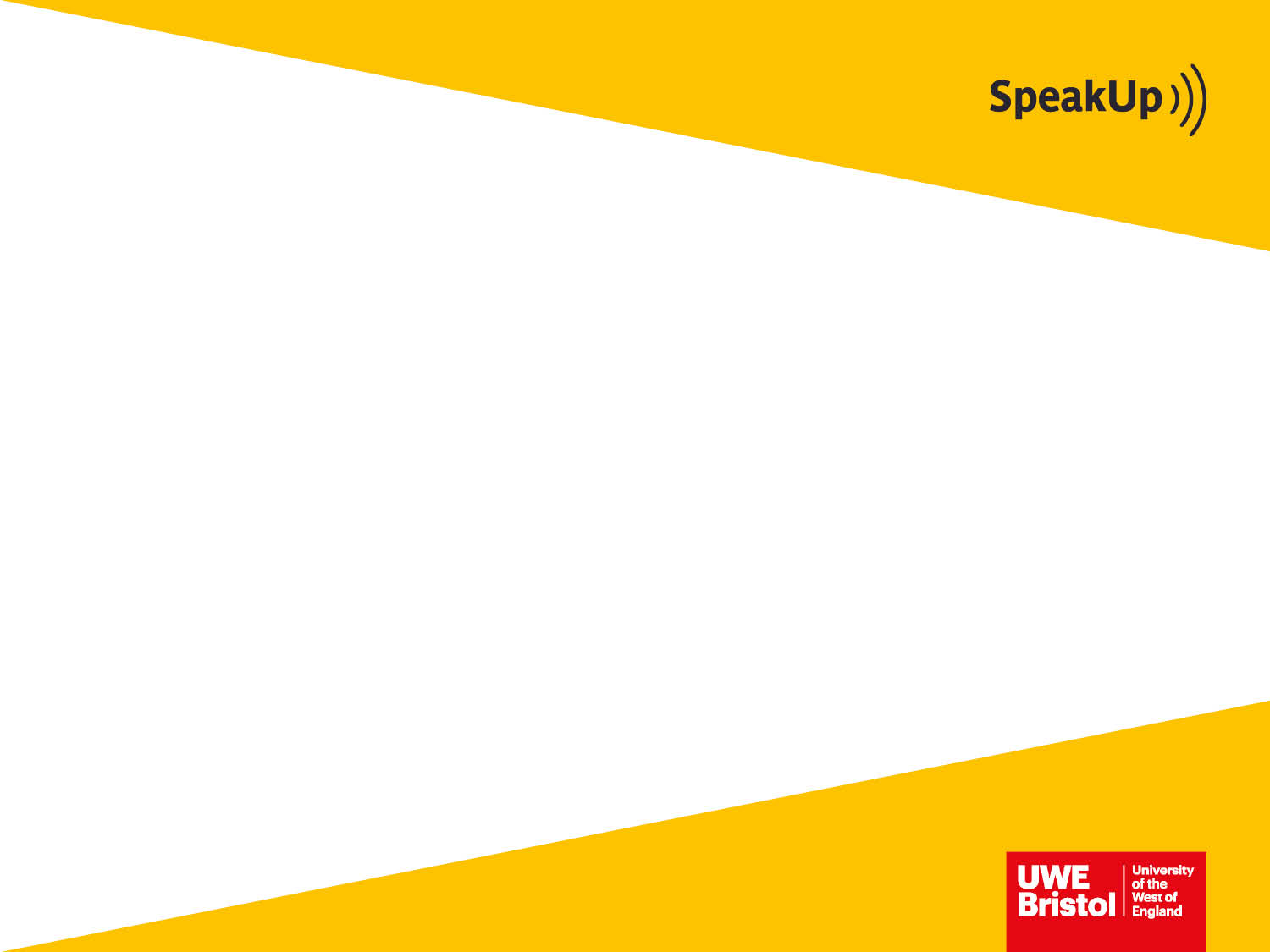 How many people are suffering domestic abuse each year in the UK?

500, 000
1 million
2 million
Heading Text
[Speaker Notes: How many people are suffering domestic abuse each year in the UK?
500, 000
1 million
2 million]
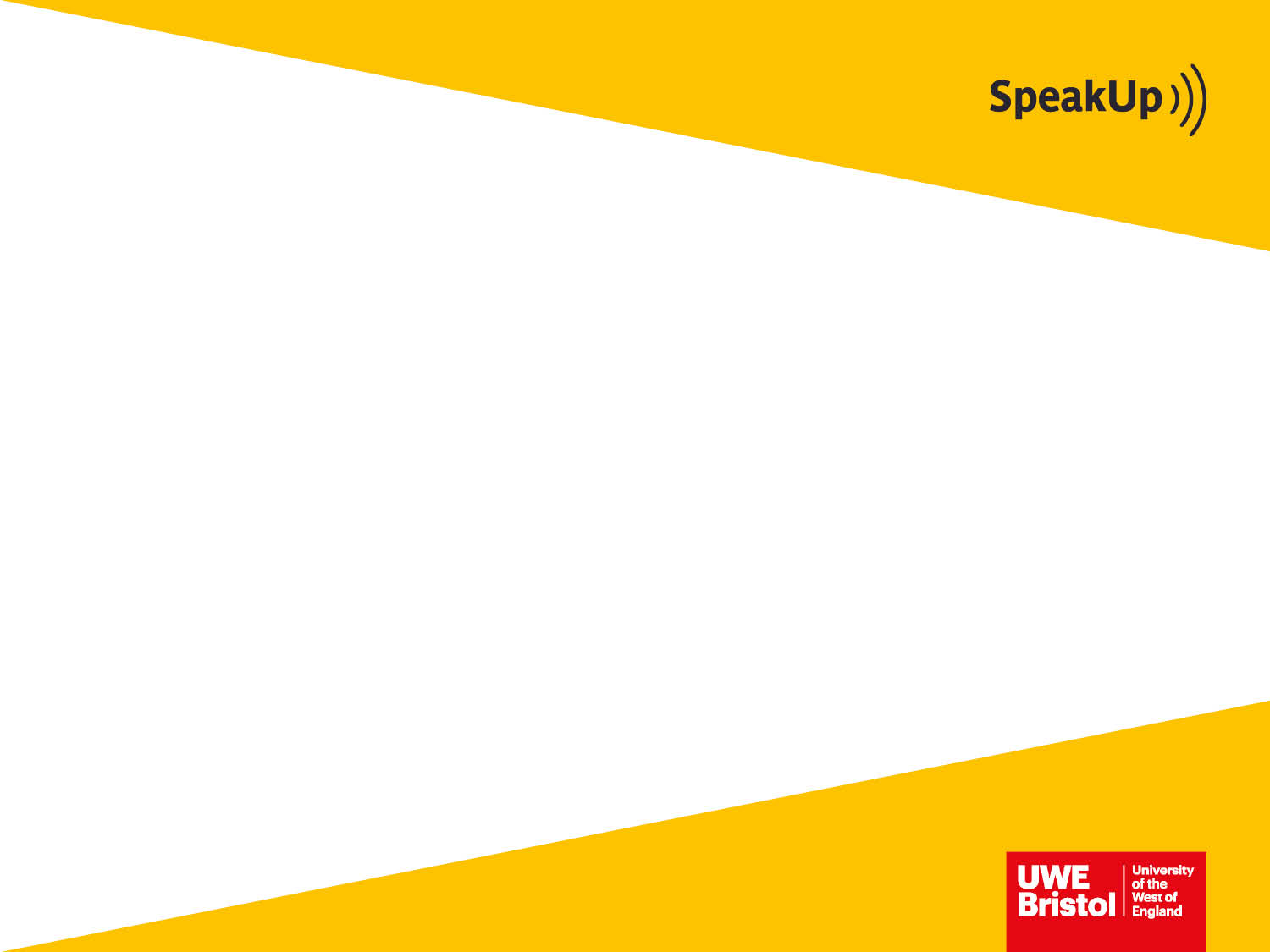 Heading Text
2 million people are suffering domestic abuse each year, 1.3 million are women
[Speaker Notes: SADLY, SOMETIMES DOMESTIC ABUSE ONLY ENDS IN TRAGEDY. EVERY WEEK IN THIS COUNTRY TWO WOMEN ARE MURDERED BY A VIOLENT MALE PARTNER. WE KNOW THAT WOMEN OFTEN LIVE WITH ABUSE FOR YEARS AND YEARS, AND WE KNOW THAT WHEN THEY DO TELL PEOPLE THEY ARE OFTEN JUDGED, OR DON’T GET THE RIGHT HELP THAT THEY NEED. NOW WE WON’T BE ABLE TO END DOMESTIC ABUSE OVERNIGHT WILL WE, BUT WE CAN CHANGE THAT, WE CAN MAKE SURE THAT FRIENDS KNOW WHAT TO SAY WHEN SOMEONE TELLS THEM THEY ARE BEING ABUSED, WE CAN MAKE SURE THAT PEOPLE KNOW IT’S NOT RIGHT AND THAT THERE IS SUPPORT AND ADVICE OUT THERE. THROUGH SPEAKING UP WE CAN MAKE A CLIMATE WHERE IT’S EASIER FOR OTHERS TO SPEAK OUT WHEN SOMETHING IS WRONG; AND, NOT TO EXXAGERATE THE SUBJECT, BUT THAT COULD BE THE DIFFERENCE BETWEEN LIFE AND DEATH.]
[Speaker Notes: The topic of this video-animation is initiation and humiliation ceremonies. Play the video animation.]
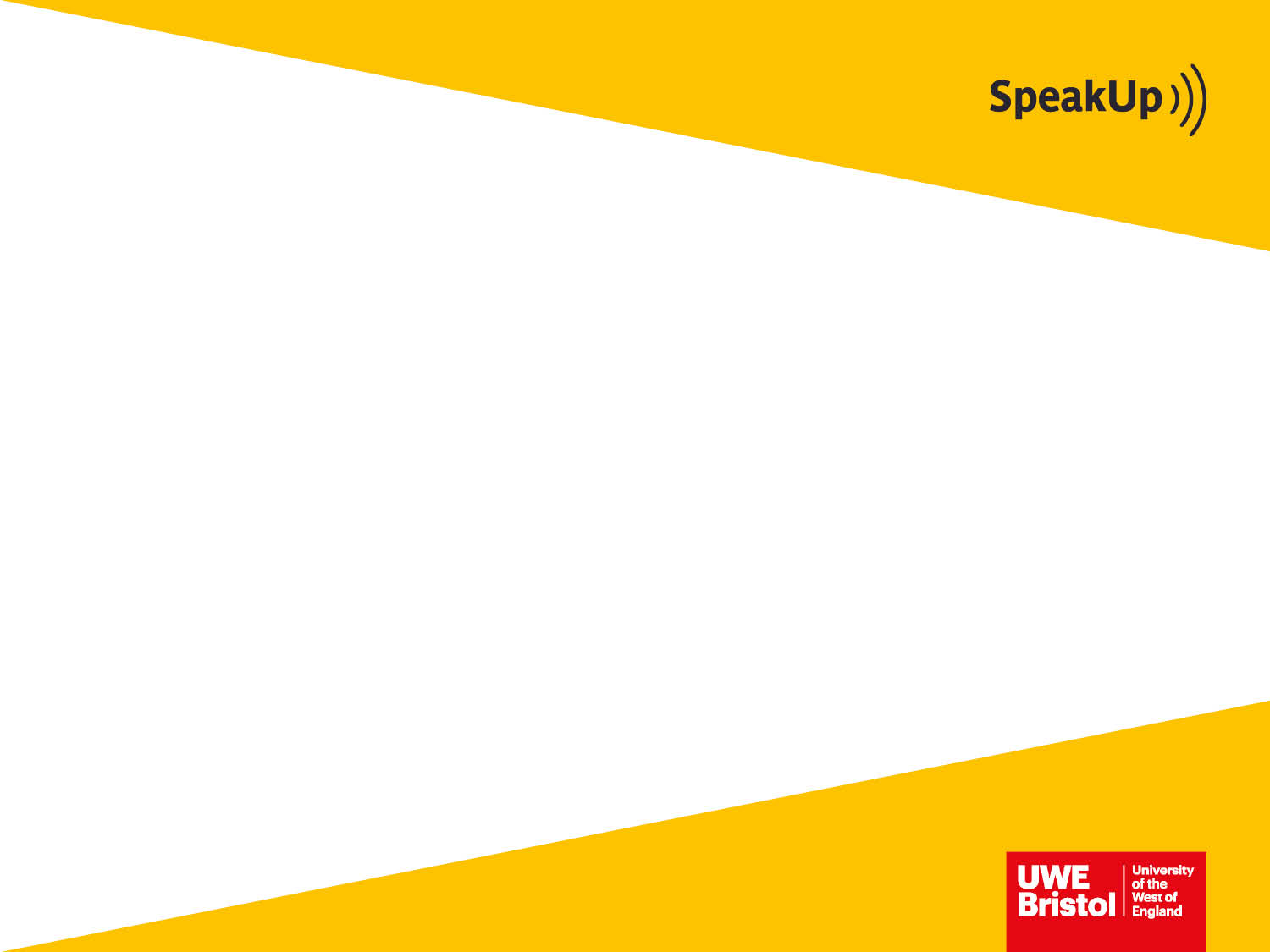 Heading Text
Initiation and humiliation ceremonies are bullying and are not ok
[Speaker Notes: “Initiation and humiliation ceremonies are bullying, and they are not okay.”
 
Initiation ceremonies can often be seen as a rite of passage marking acceptance into a sports team or societies and can be associated with dangerous drinking practices, nudity or any humiliating behaviour. 

WE KNOW THAT THESE ARE OFTEN FOUND IN MEN-ONLY GROUPS, AND THAT STUDENTS WILL BE PRESSURED INTO DOING THINGS BY BEING TOLD IT’S PART OF BEING A MAN OR MEASURING UP TO SOME MACHO NORMS. THESE SORTS OF NORMS ARE HARMFUL FOR MEN, BECAUSE THEY CREATE A CLIMATE WHERE MEN ARE ENCOURAGED NOT TO TALK ABOUT OR ACKNOWLEDGE THEIR FEELINGS, NOT TO ADMIT TO EVER BEING UNSURE OR SCARED. THESE STEREOTYPES ARE BAD FOR MEN’S MENTAL HEALTH, AND WE KNOW, AND YOU’LL HAVE SEEN THIS IN THE NEWS A LOT AS AT LAST THIS ISSUE IS GETTING THE ATTENTION IT DESERVES, THAT THE STATISTICS FOR MEN’S MENTAL HEALTH IN THIS COUNTRY IS NOT GOOD. MEN IN GENERAL DO NOT ASK FOR HELP, THEY DON’T HAVE THE SORTS OF FRIENDSHIP GROUPS WHERE THEY ASK FOR HELP AND EVERYONE KNOWS THAT THIS NEEDS TO CHANGE. YOU SHOULDN’T BE TOLD TO DO ANYTHING THAT MAKES YOU UNCOMFORTABLE, THERE’S NOTHING MANLY ABOUT THAT AND CERTAINLY NOTHING NOBLE ABOUT FORCING OTHERS TO DO IT.
 
Humiliation ceremonies are not tolerated at UWE Bristol and the Students’ Union.  A majority of the Clubs and Societies at UWE Bristol don’t even hold any form of initiation ceremonies.
You don’t need to be part of an initiation ceremony if you don’t want to and you can tell us if you see or experience a humiliation ceremony.


Extra info: 
 
If a Club or Society wants to hold an initiation ceremony:
To submit a form prior stating exactly what they plan to do
To say the alcohol units that they are using.
To provide a non-alcoholic alternative option. 
To compromise not to apply peer pressure.
 
Then a member of SU staff will go to each one to observe and ensure all is fair and no one is being made to feel uncomfortable or humiliated.
 
The SU has an Alcohol Initiations Policy.]
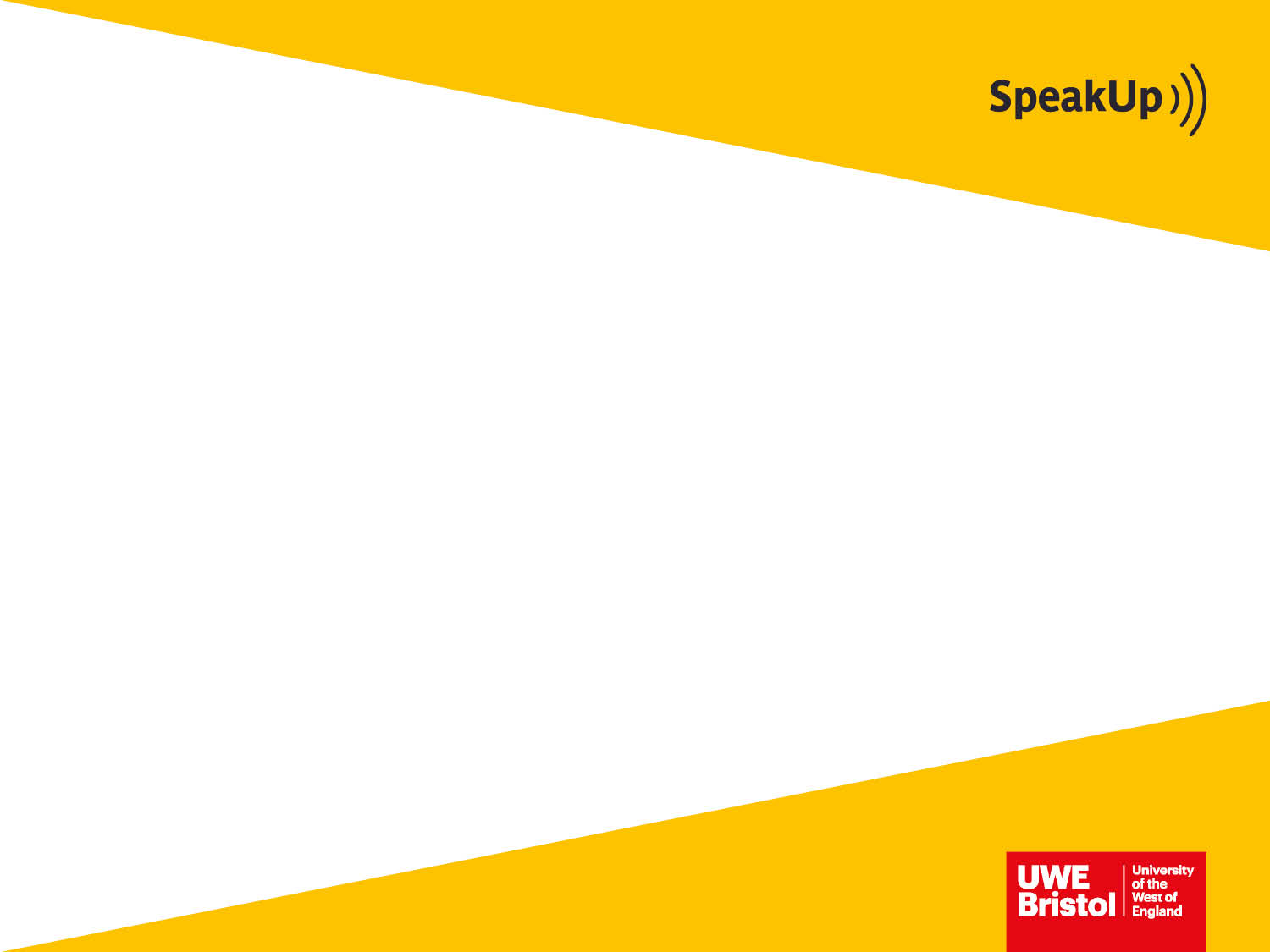 Heading Text
If a situation doesn’t feel right…
Talk to a friend or a member of the university staff or Student Union.

Your SAFETY and other people’s safety is first

Ask for help or someone to intervene
[Speaker Notes: You could talk about it with a friend or a member of the university staff. 
You can talk with your programme leaders/academic personal tutors/other members of staff who will support and guide you. 

You will be believed.
You will be taken seriously.
You won't be pressured to make a formal report.

Your SAFETY and the safety of other people always comes first
 
Sometimes it is better to ask for help and for someone else to intervene, e.g. the police, or a bouncer in a night club. TAKING ACTION AND SPEAKING UP DOESN’T ALWAYS MEAN YOU HAVING TO DO SOMETHING, LET ALONE PUT YOURSELF AT RISK. SPEAKING UP CAN MEAN QUIETLY LEAVING A SITUATION AND ALERTING A SECURITY GUARD OR WAITER OR BAR MANAGER FOR EXAMPLE, THAT IS ALSO A FORM OF ACTION.]
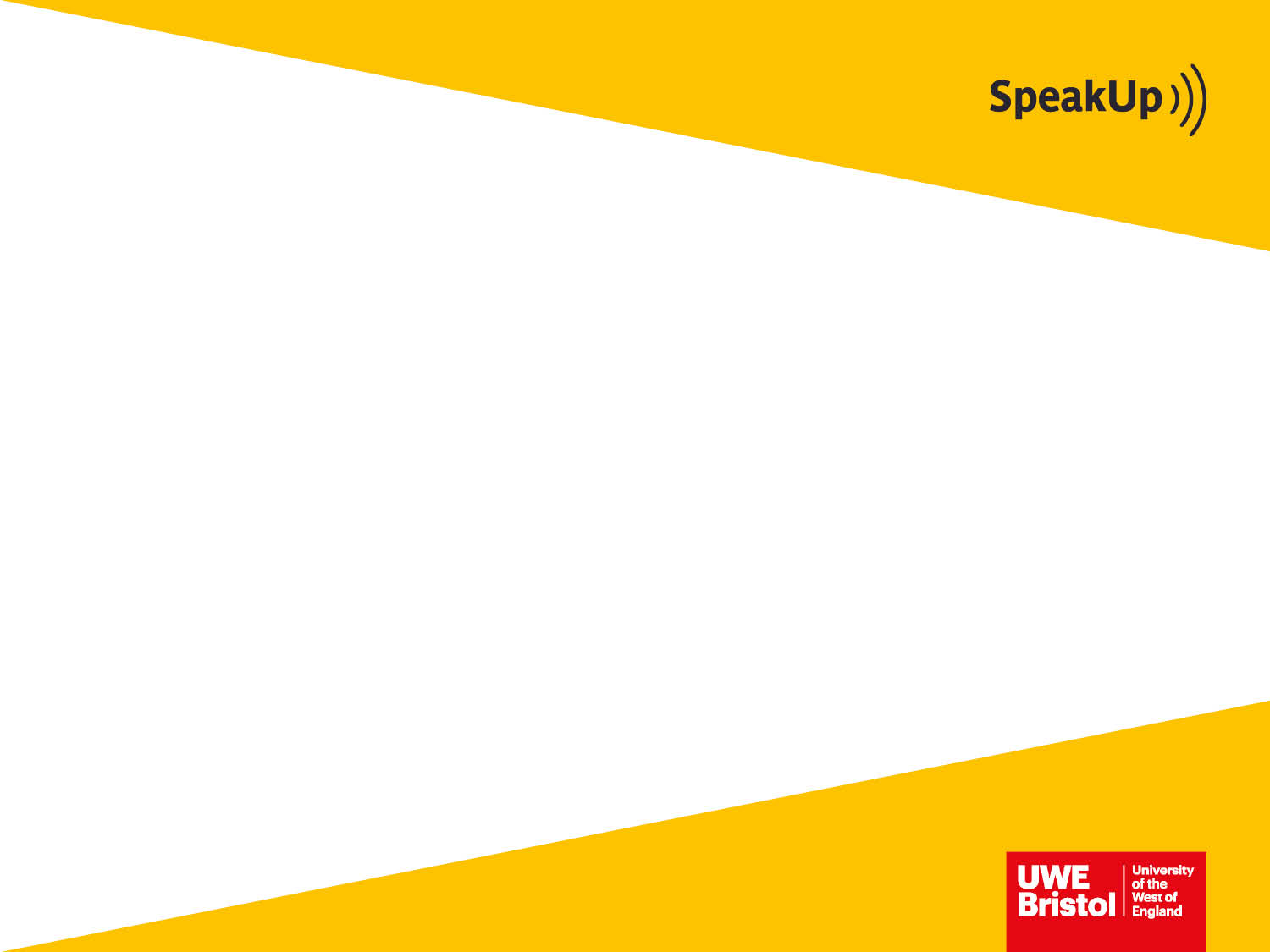 Heading Text
Get Support
Wellbeing Service -Emotional support on 
+44 (0)117 32 86268. Drop-ins every week day 

 
Kooth Student: https://student.kooth.com/ -an app for online counselling

24/7 Textline: Text UWE to 85258
[Speaker Notes: You can contact the University’s Wellbeing Service if you need emotional support on +44 (0)117 32 86268. Drop-ins every week day at Frenchay Campus – Room 2FC50, Felixstowe Court, Frenchay Campus, from 2 pm to 4 pm. 
 
Kooth Student: https://student.kooth.com/ -an app for online counselling available from Monday to Friday from 12:00–22:00 and on weekends from 18:00–22:00

24/7 Textline offers crisis support to UWE Bristol students across the UK.
If in distress, UWE Bristol students can text ‘UWE’ to 85258. All texts are answered by trained volunteers, with support from experienced clinical supervisors.
Text UWE to 85258]
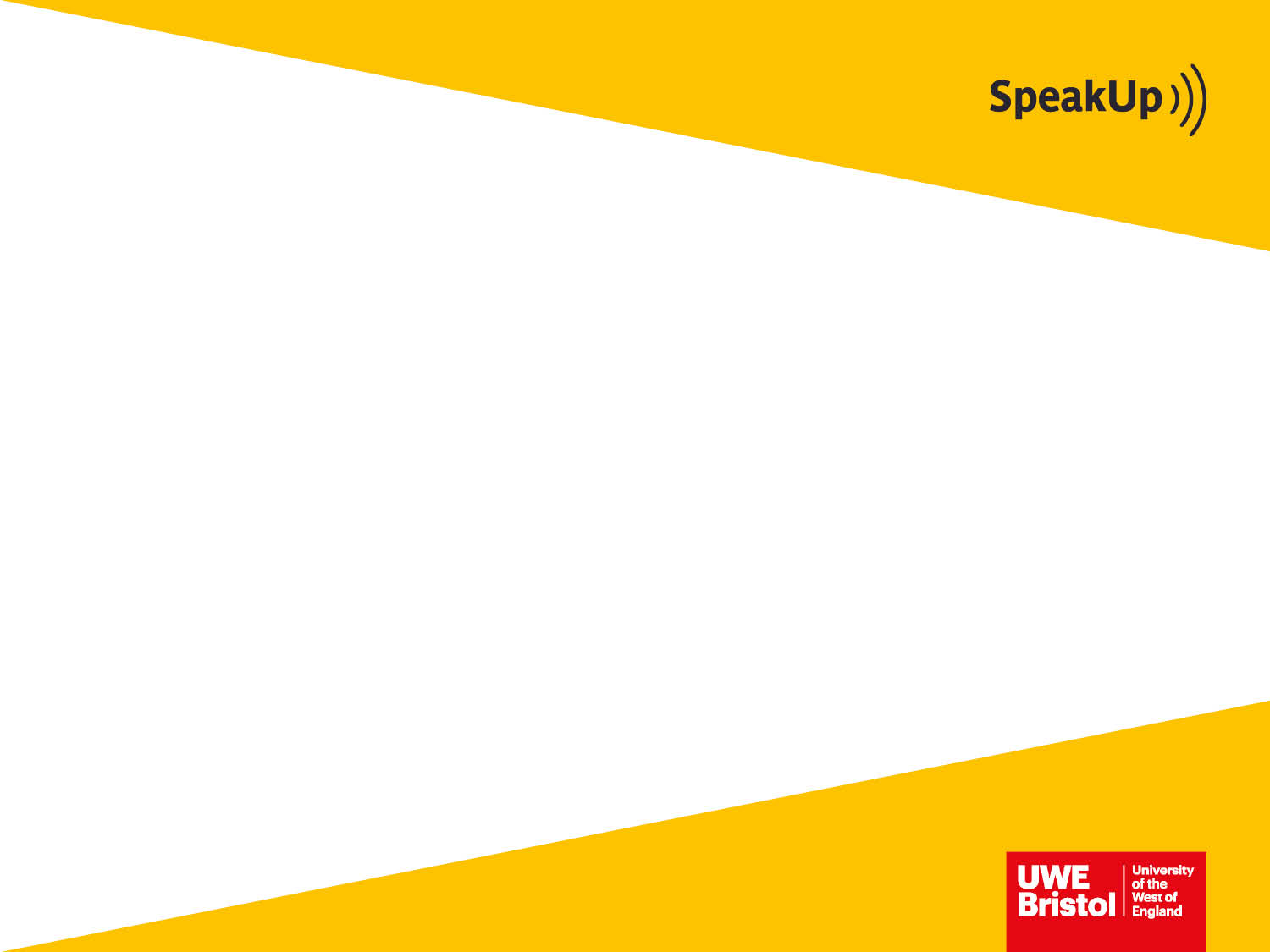 Tell us
Heading Text
Contact the Student Policy Team  conduct@uwe.ac.uk.

Report a bullying, harassment or hate incident through the Hate Incident Monitoring Form

Contact the Complaints Team complaints@uwe​.ac.uk​

In an emergency:
Dial 999 if off-campus/ Dial 0117 32 89999 on campus

If it’s not an emergency, contact our 24 hour Security Team: 
0117 32 86404
[Speaker Notes: You can contact the Student Policy Team about the behaviour of students, to arrange an informal meeting or to make a formal report, by emailing: conduct@uwe.ac.uk.

Reported incidents will not be recorded on your student record

You can report a bullying, harassment or hate incident through the Hate Incident Monitoring Form

You can submit a complaint about a staff member or service provided by the university by emailing the Complaints Team: complaints@uwe.ac.uk    

In an emergency:
Dial 999 if off-campus. This is a standard in an emergency.
Dial 0117 32 89999 if on campus.
If it’s not an emergency, contact our 24 hour Security Team: 
0117 32 86404]
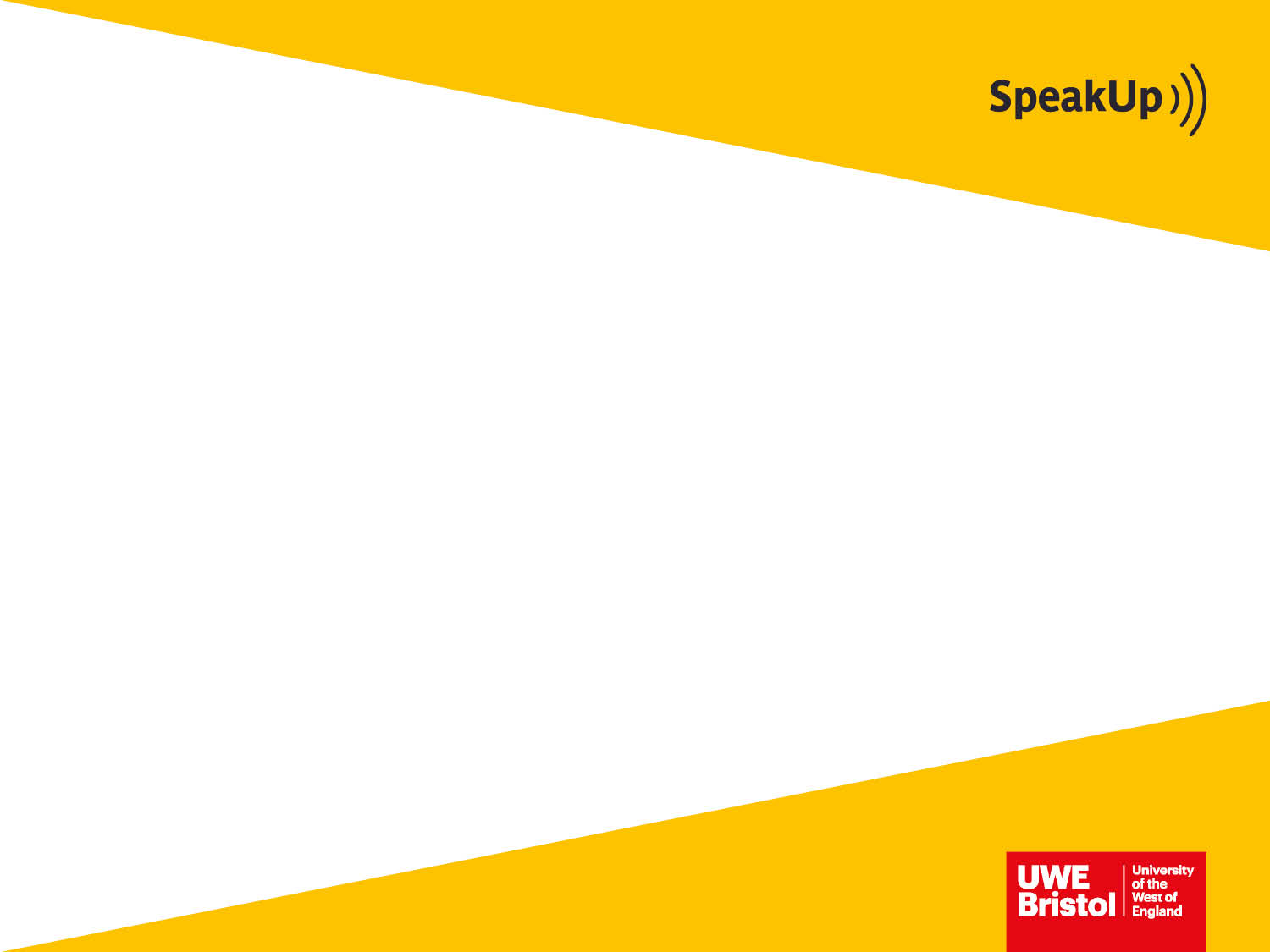 Other places to get support or to report
Heading Text
The Bridge- Tel: 01173426999- The sexual Assault Referral Centre in Bristol 
SARSAS- Women and Girls tel: 08088010456/ Men and boys: 08088010464- support for people who have experienced sexual assault or rape.
Survivors UK- Tel: 02035983898- support for male survivors
Galop- Tel: 0800 9995428- LGTB+ domestic abuse helpline
The Samaritans – Tel: 116 123 (24 hours a day, 7 days a week)
Email: jo@samaritans.org             www.samaritans.org      
NHS 111 Service – Freephone 111 for urgent medical advice (24 hours a day, 7 days a week)
NHS medical help advice (24 hours): 111
Police non-emergency (24 hours): 101
[Speaker Notes: The Bridge- Tel: 01173426999- The sexual Assault Referral Centre in Bristol (24 hours a day, 7 days a week)
SARSAS- Women and Girls tel: 08088010456/ Men and boys: 08088010464- support for people who have experienced sexual assault or rape.
Survivors UK- Tel: 02035983898- support for male survivors
Galop- Tel: 0800 9995428- LGTB+ domestic abuse helpline
THE SAMARITANS – Tel: 116 123 (24 hours a day, 7 days a week)
Email: jo@samaritans.org             www.samaritans.org      
NHS 111 Service – Freephone 111 for urgent medical advice (24 hours a day, 7 days a week)
NHS medical help advice (24 hours): 111
Police non-emergency (24 hours): 101]
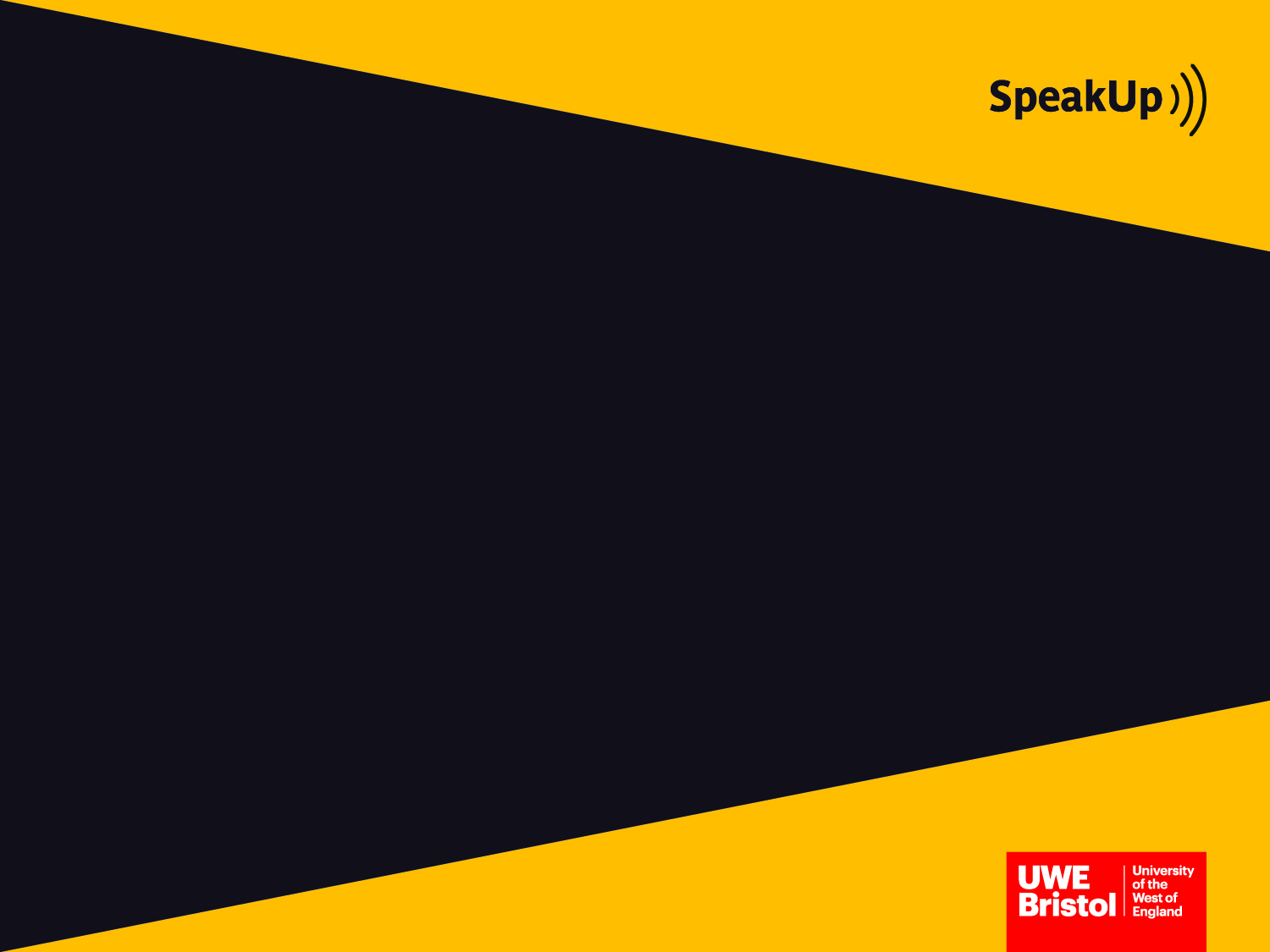 uwe.ac.uk/speakup

speakupinfo@uwe.ac.uk
[Speaker Notes: For more information:
 
You can check this website to have more information about the SpeakUp campaign and about the Bystander Programme. If you do this training, you will have the key tools to be an active bystander in different situations and you will learn how to intervene in a safe way. 

Contact us if you want more information or ideas about the campaign or training. Please be aware that this is not an email address to report incidents, you can report incidents to the Student Policy Team.
 
speakupinfo@uwe.ac.uk]